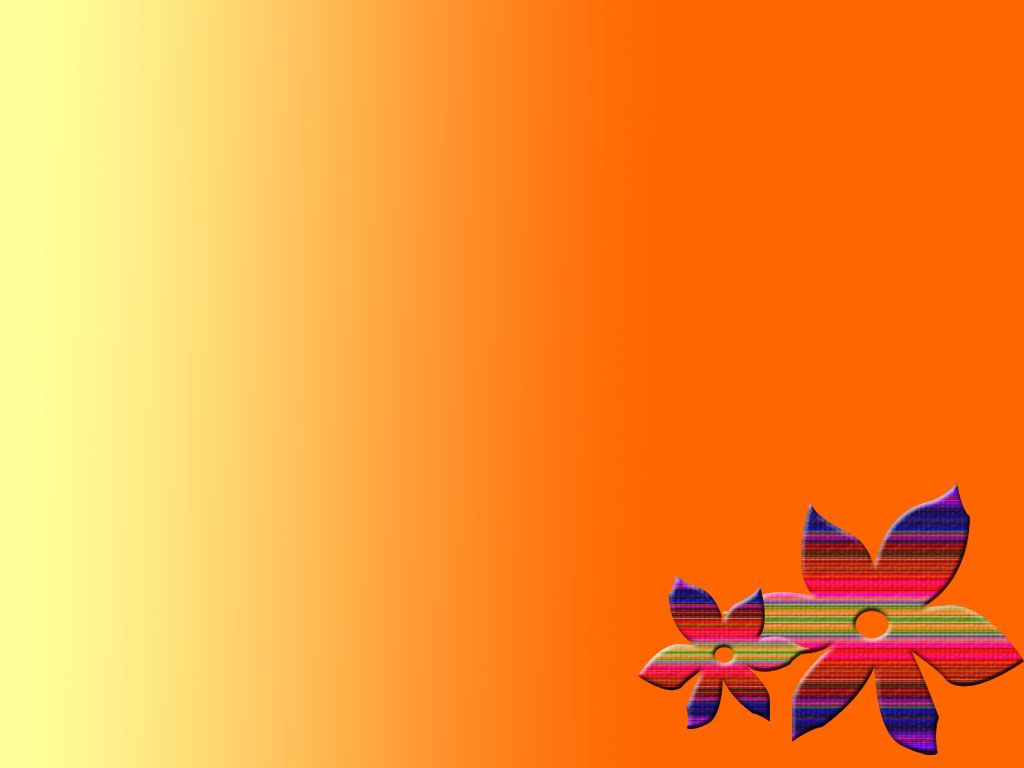 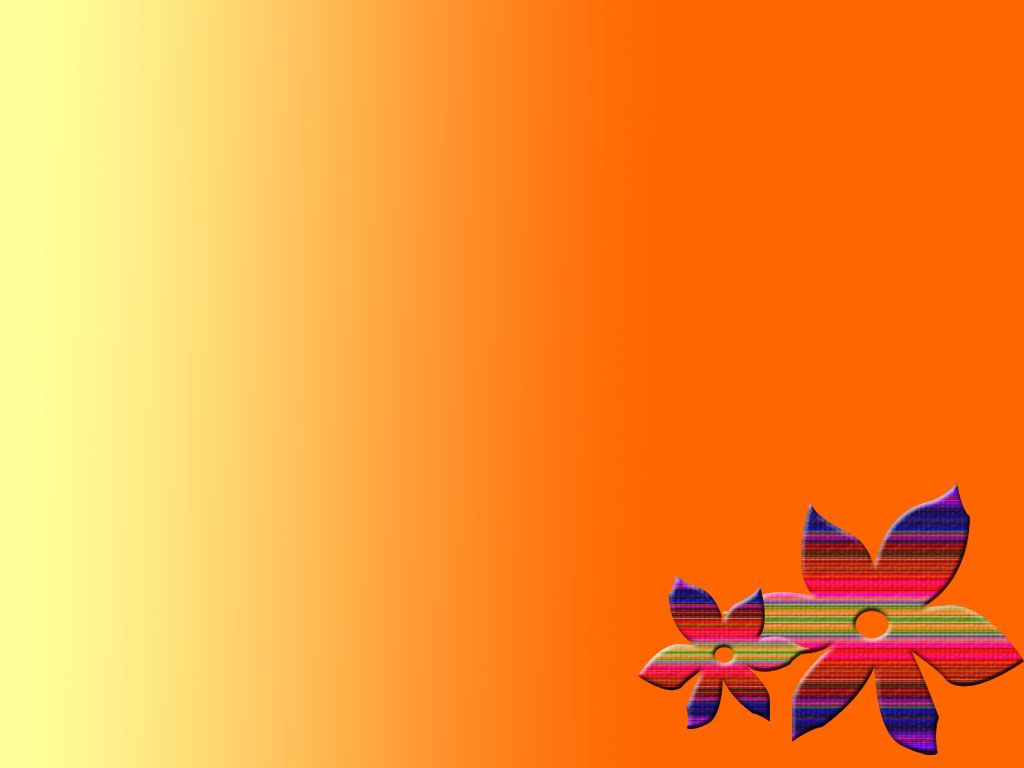 TOPIC: PROMOTION 

SUBJECT: MARKETINGMANAGEMENT

SUBJECT CODE: 16CCBB3

DEPARTMENT: BBA

Author: Mrs. R.Anitha
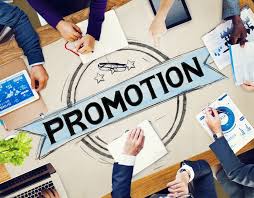 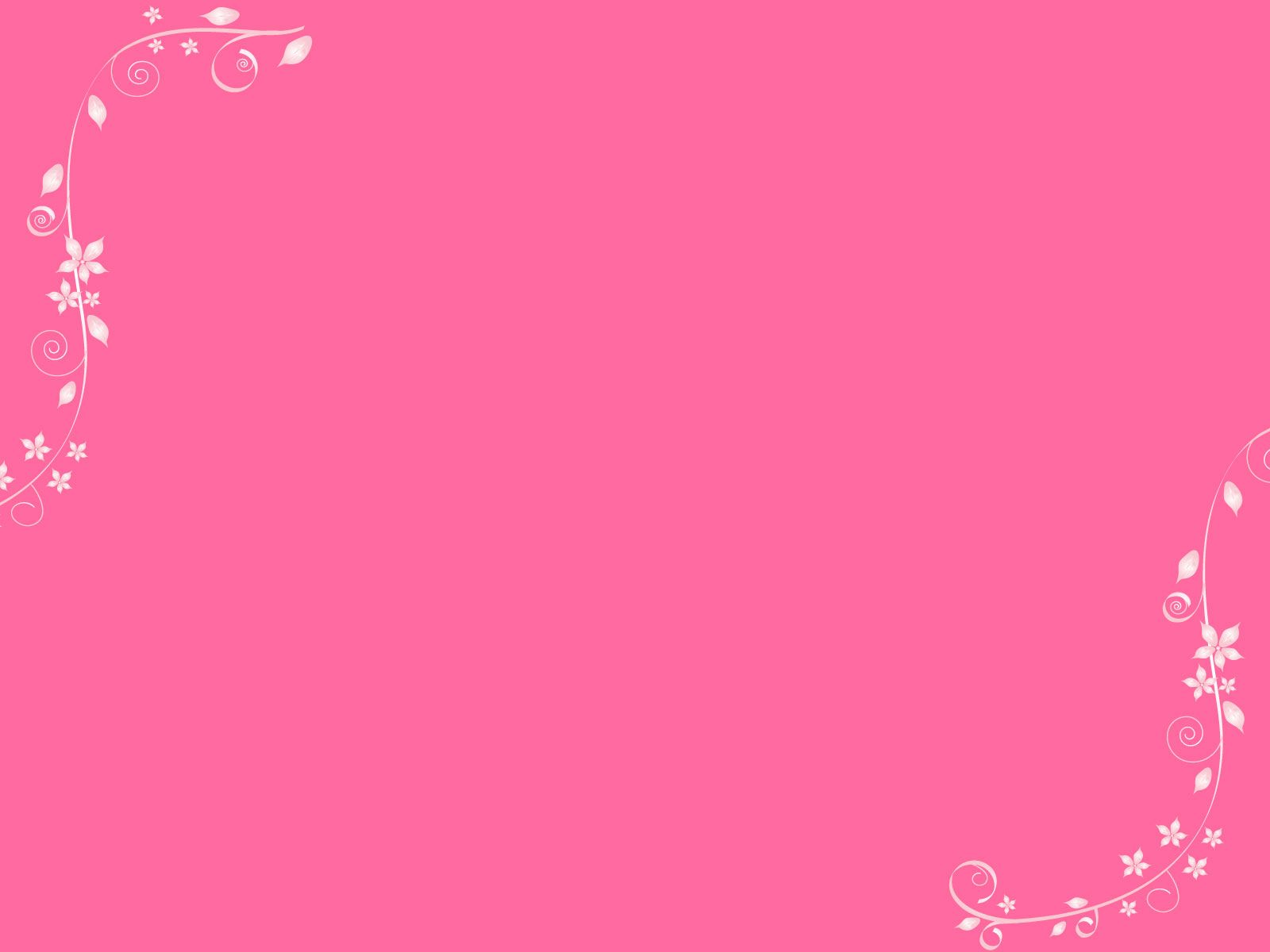 INTRODUCTION
Promotion is about communicating with customers in order to inform and persuade by changing people's attitudes, via a multitude of online and offline channels. Attitudes are made up of values and beliefs that influence the way people think and feel.
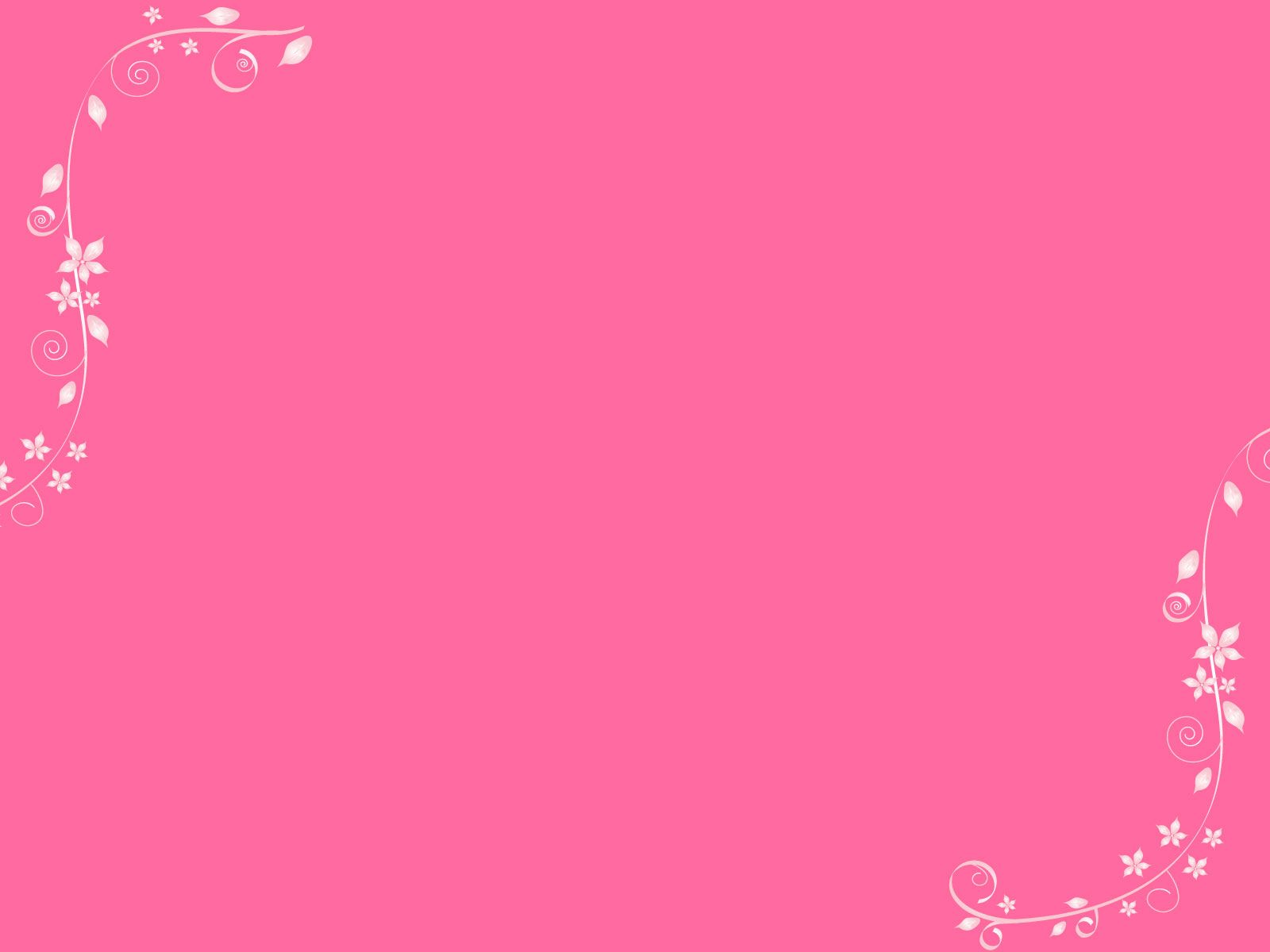 MEANING
Promotion is concerned with marketer’s activities in communication both with members of the target market and the middleman to increase the changes that the planned sequence of sales i.e. ownership transfers takes place smoothly and efficiently.
Promotion acts s a medium through which we can make the customers aware about the various products in the market.
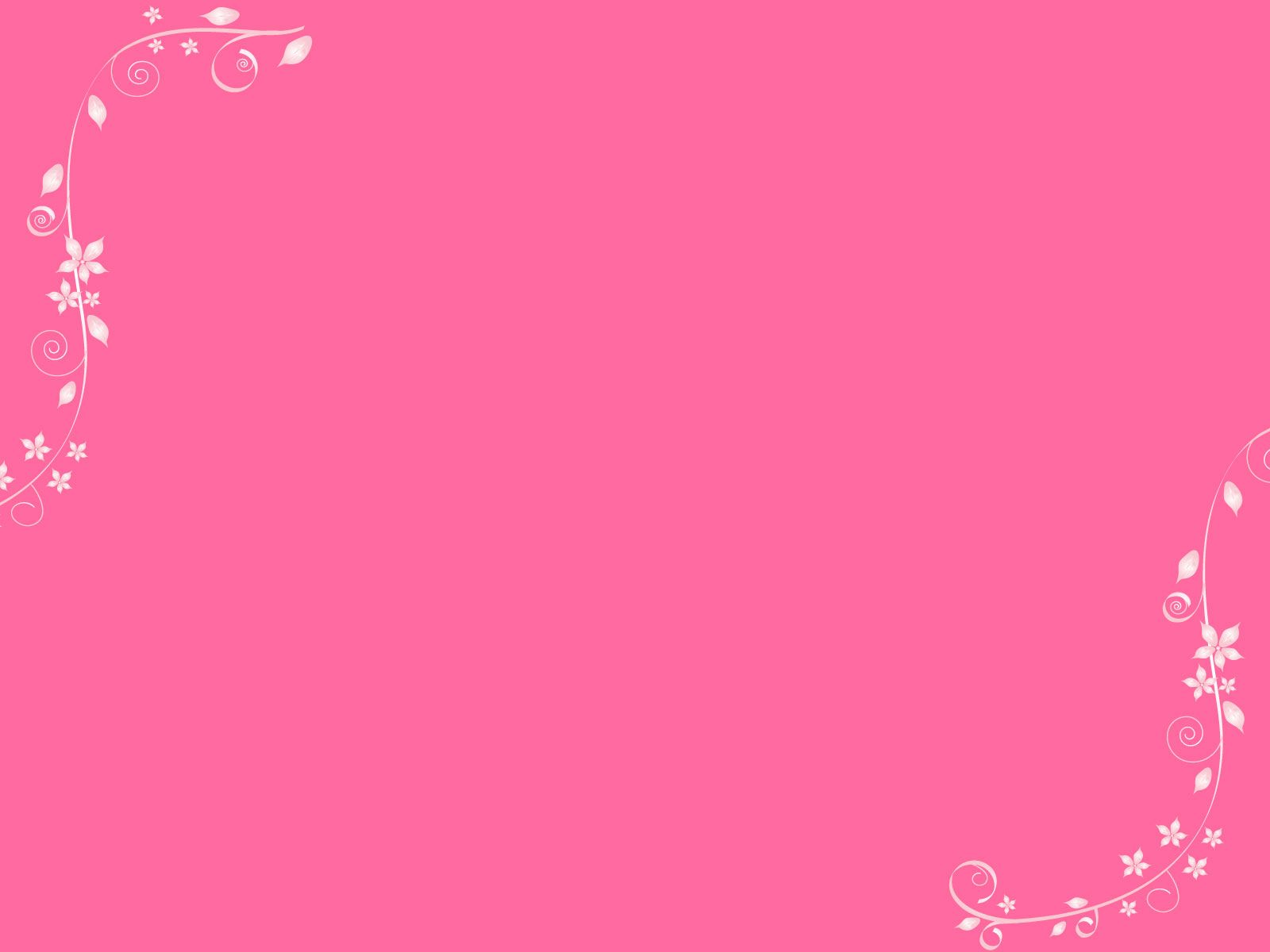 DEFINITION
The most important tool used in promotion is sales promotion. Most consumers relate ideas of marketing to the use of sales promotion techniques. The other main forms are advertising, and personal selling. The following section deals with sales promotion in detail.
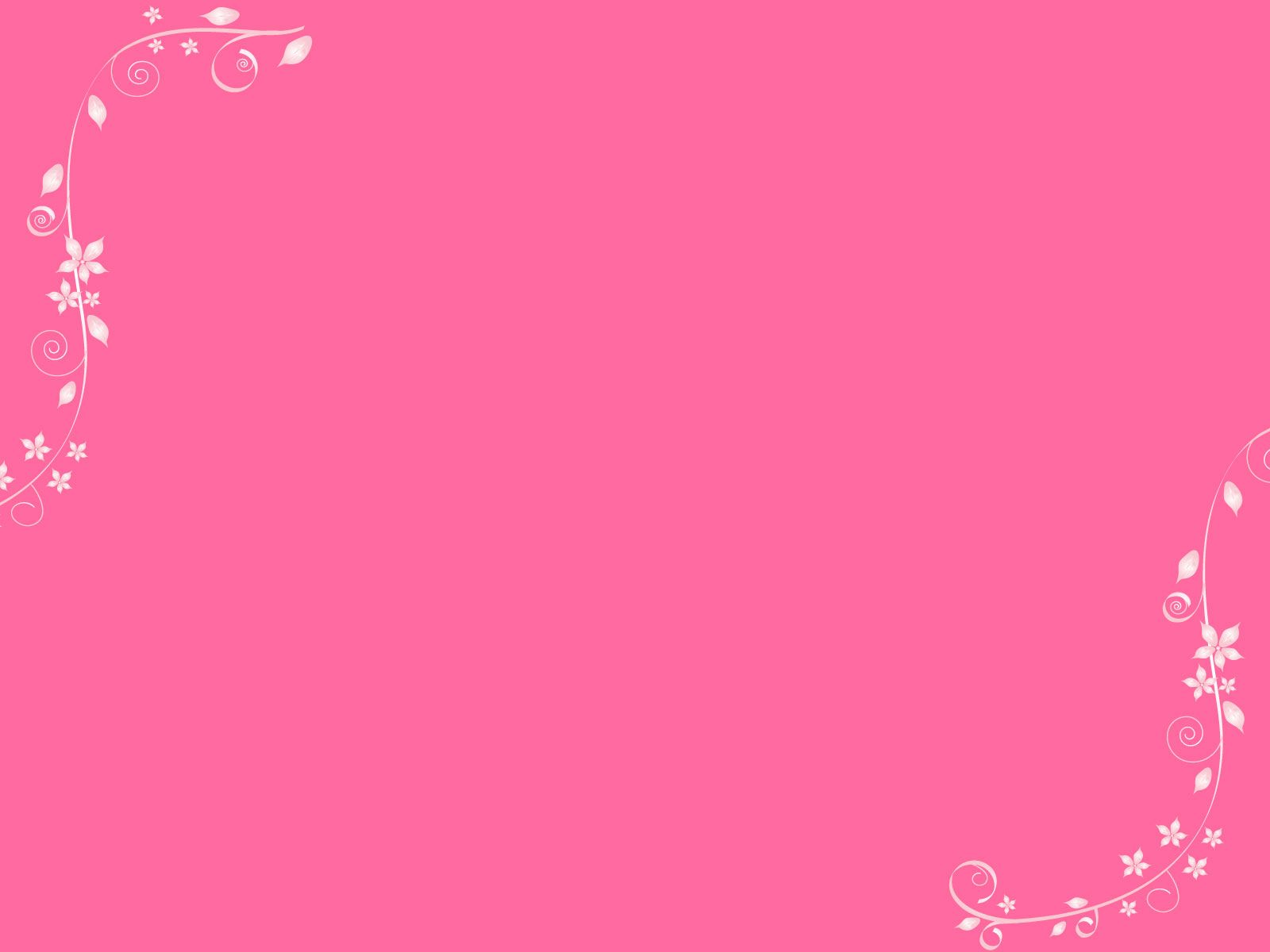 TYPES OF PROMOTION
Personal Selling
Direct Marketing
Advertising
Sales Promotion
Public relations
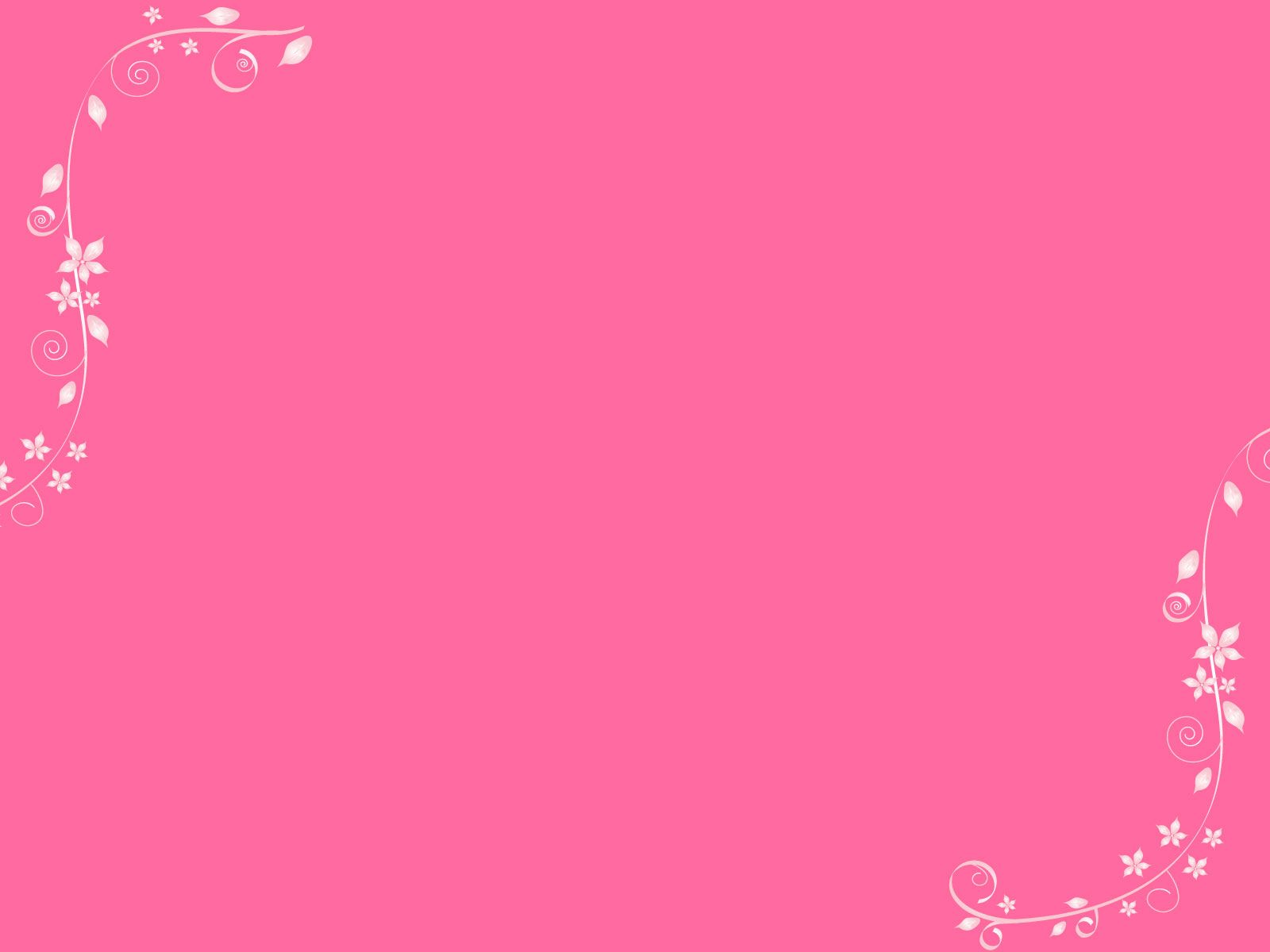 Personal Selling
It is a part of the promotional mix which involves a one to one communication between buyers and customers(either potential or already customers). As it is a one –to-one communication, it generates direct contact with prospects and customers. Even though it is considered to be one of the most expensive forms of promotion, it is also considered to be the most successful as a seller- buyer relationship can be created and developed.
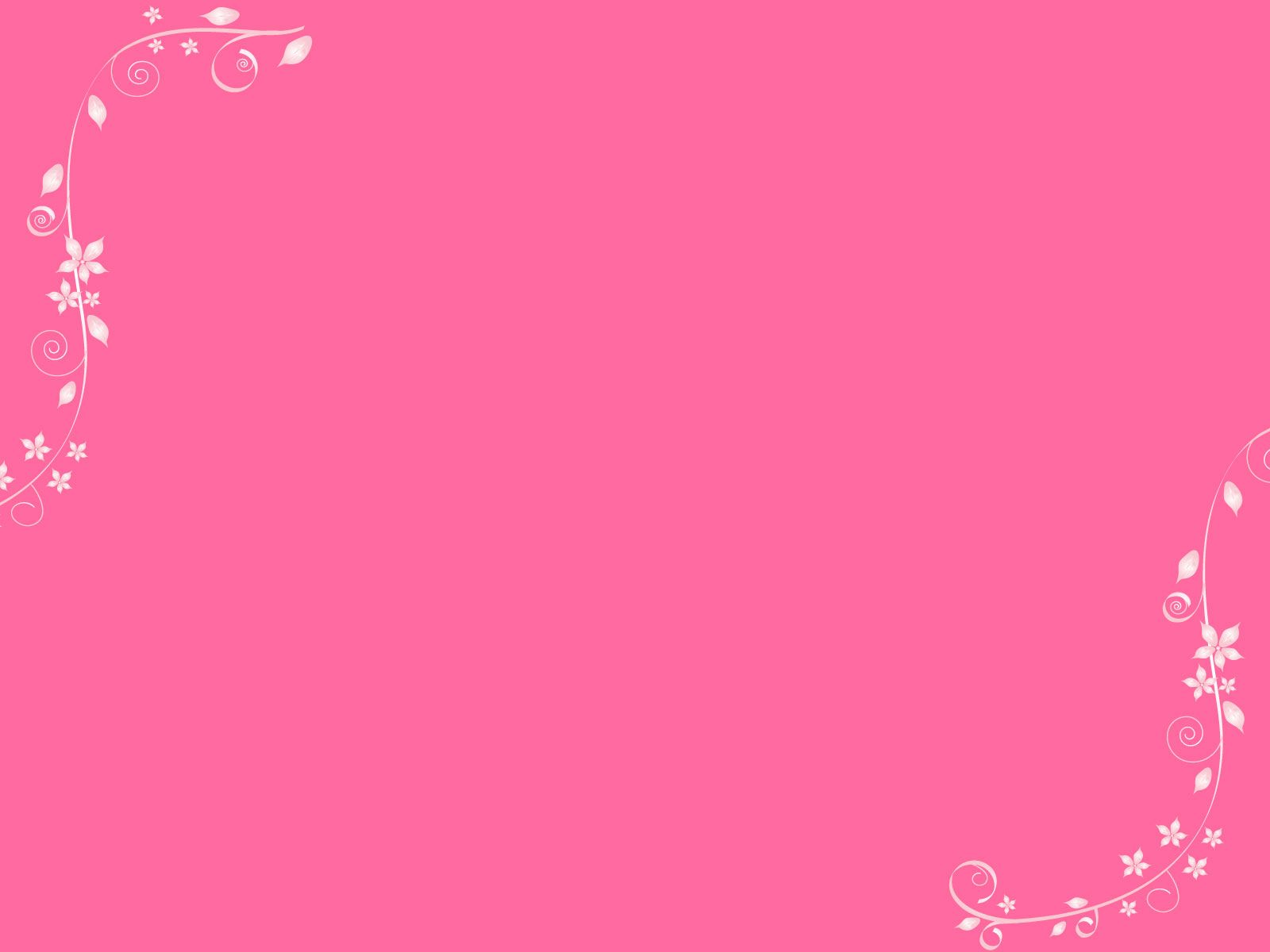 Advertising
One of the key factors in the promotional mix, which contributes to brand building and also how the market preceives the company, is advertising. It is always a big part of the promotional mix because of the far and wide reach of advertising and the  message that you can send to your existing and promotional customers. Good advertising can build a solid brand for the  company.On the other hand ,bad advertising with a wrong message, can cause the brand or product to fail.
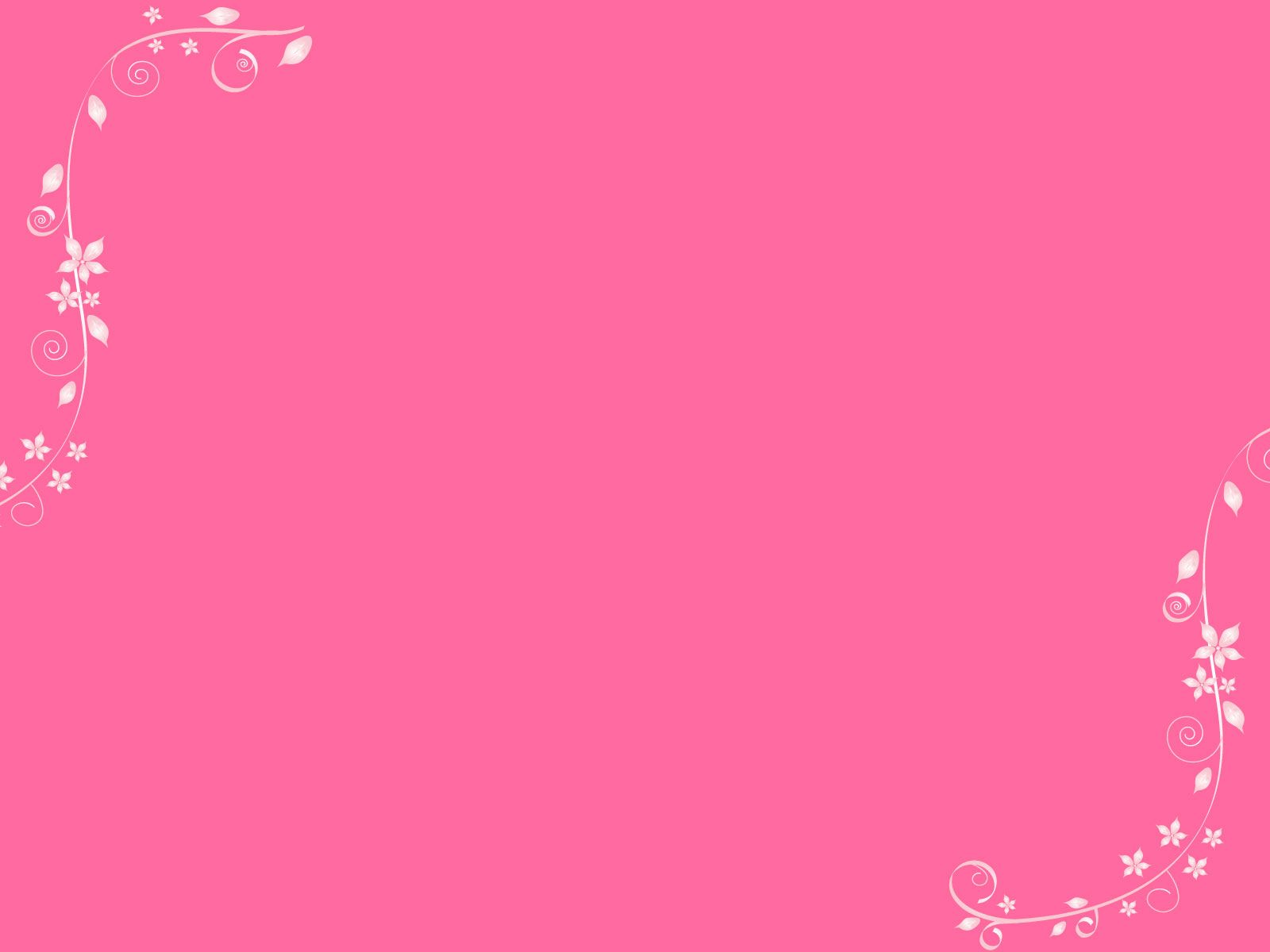 Direct Marketing
While adverdising targets a mass-audience, direct marketing targets prospects and customers. Social media marketing,Email marketing,Internet marketing are all types of direct marketin used by companies. They have become important  in the promotional  mix lately  because people are  using internet far more than they used to a decade back.
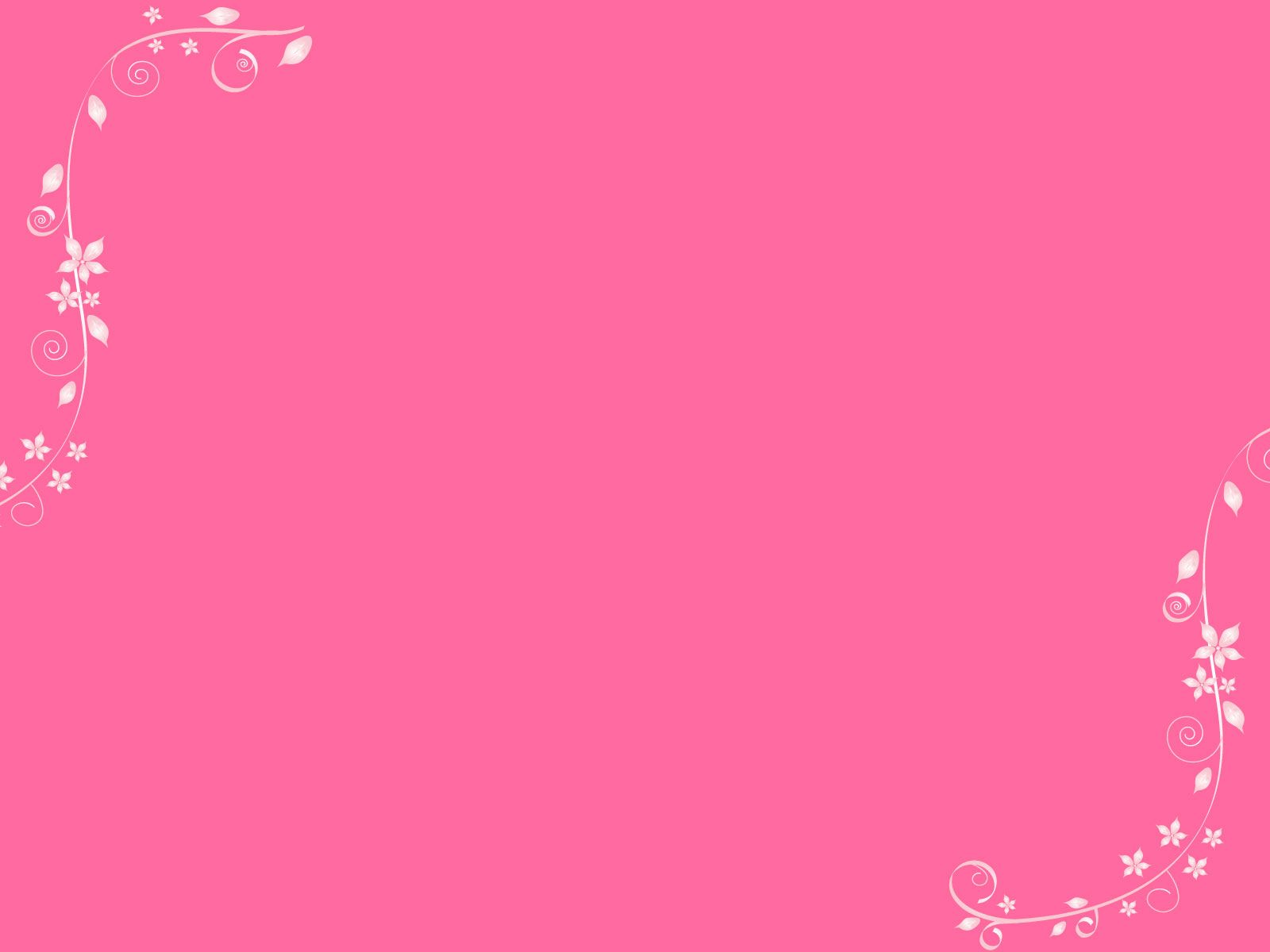 Sales promotion
Sales promotion are one of the most common types of promotion used by companies.Their main purpose is to stimulate purchasing and sales.While it has the potential of increasing sales, it is also beneficial for informing prospects about new products on the market or just to recapture old or lostbcustomers. Such examples include: coupons, product samples, etc.
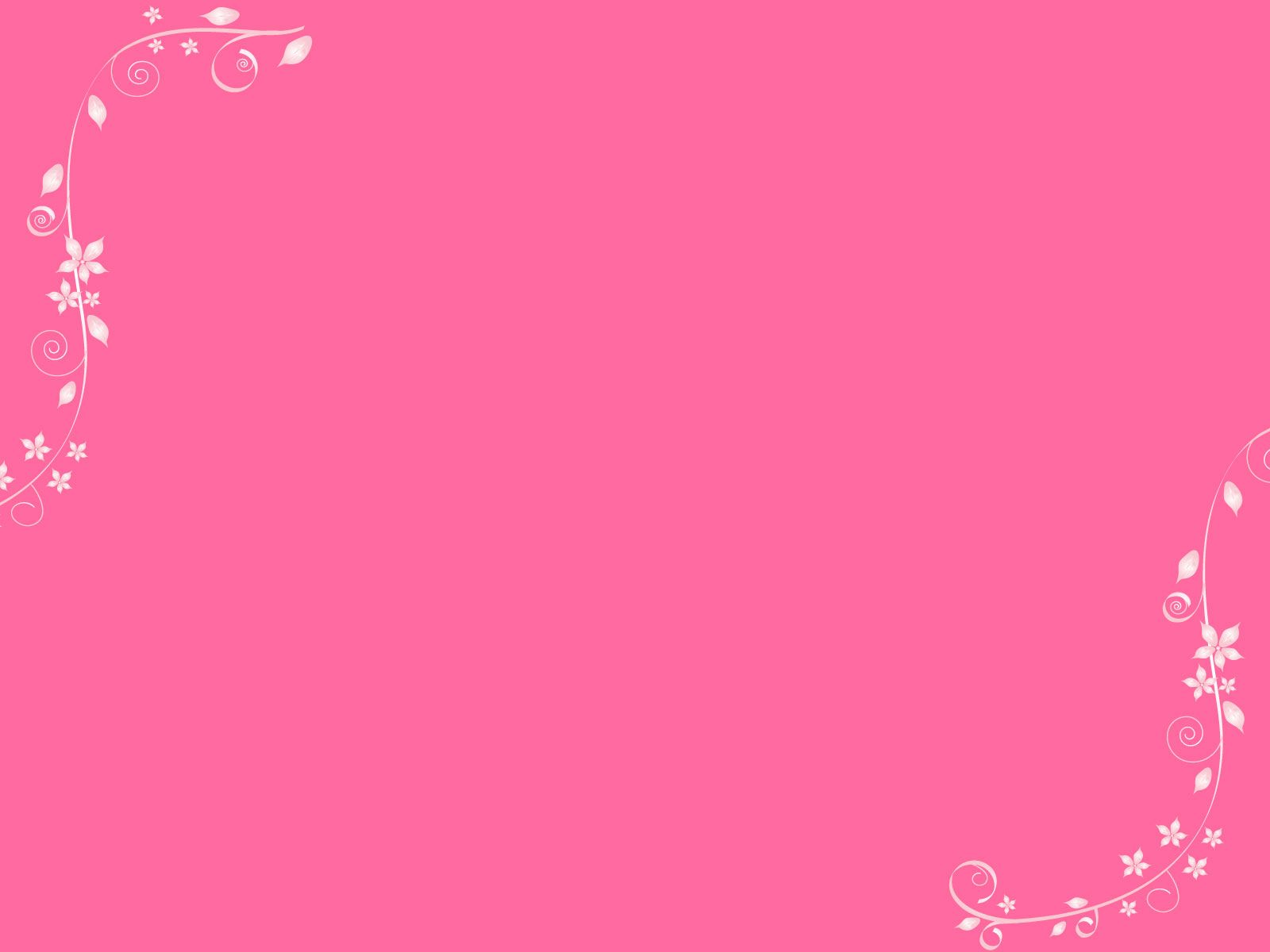 Public relations
Lastly, public relations enable an organisation to influence a target audience and through this, create a favourable and positive image for the company. The company tries to cannot with the audience by sharing information with them about the company and about the product.If anything goes wrong on the information front,the public relations department has to step forward and rebuild the public image.
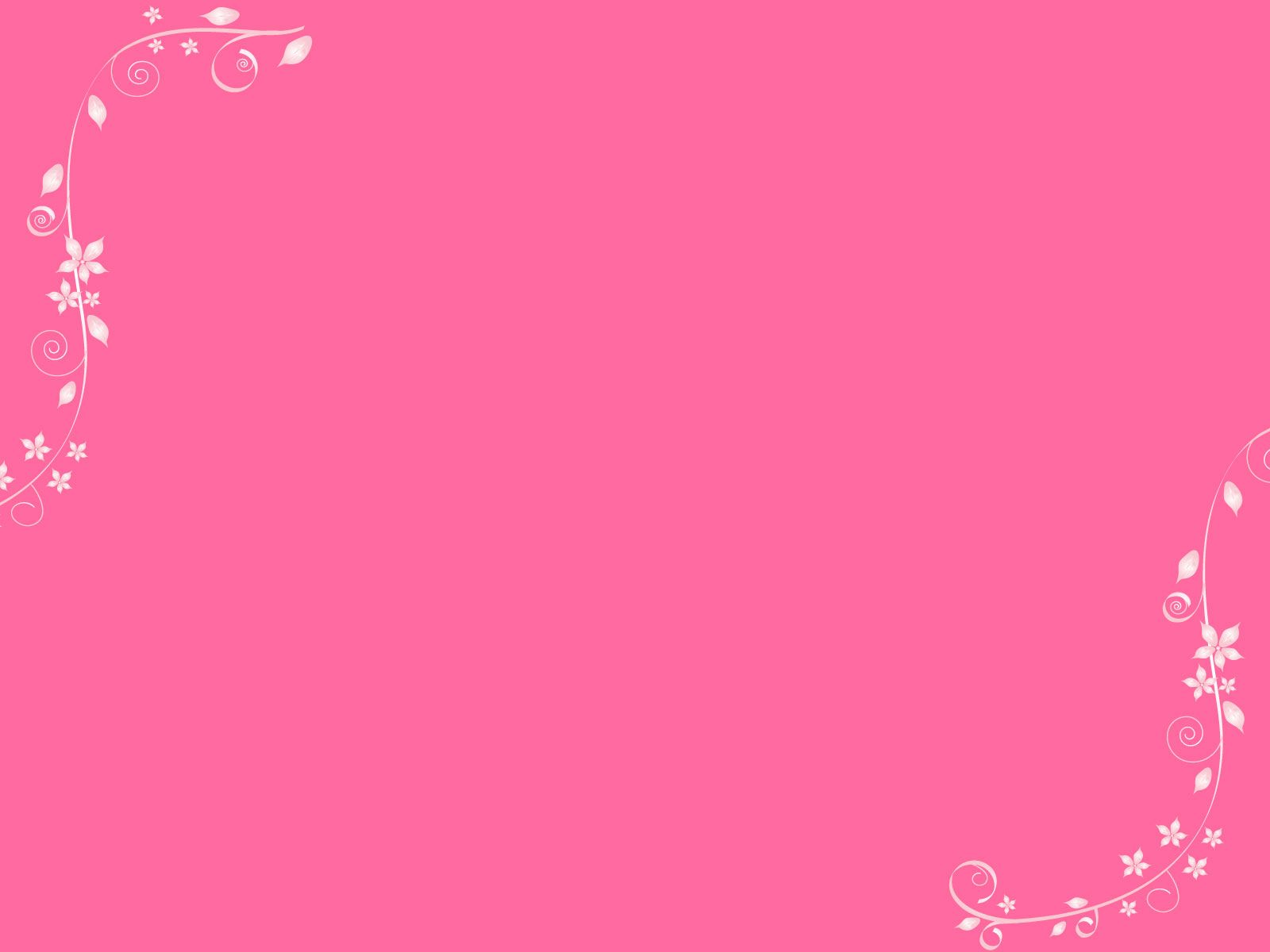 OBJECTIVES
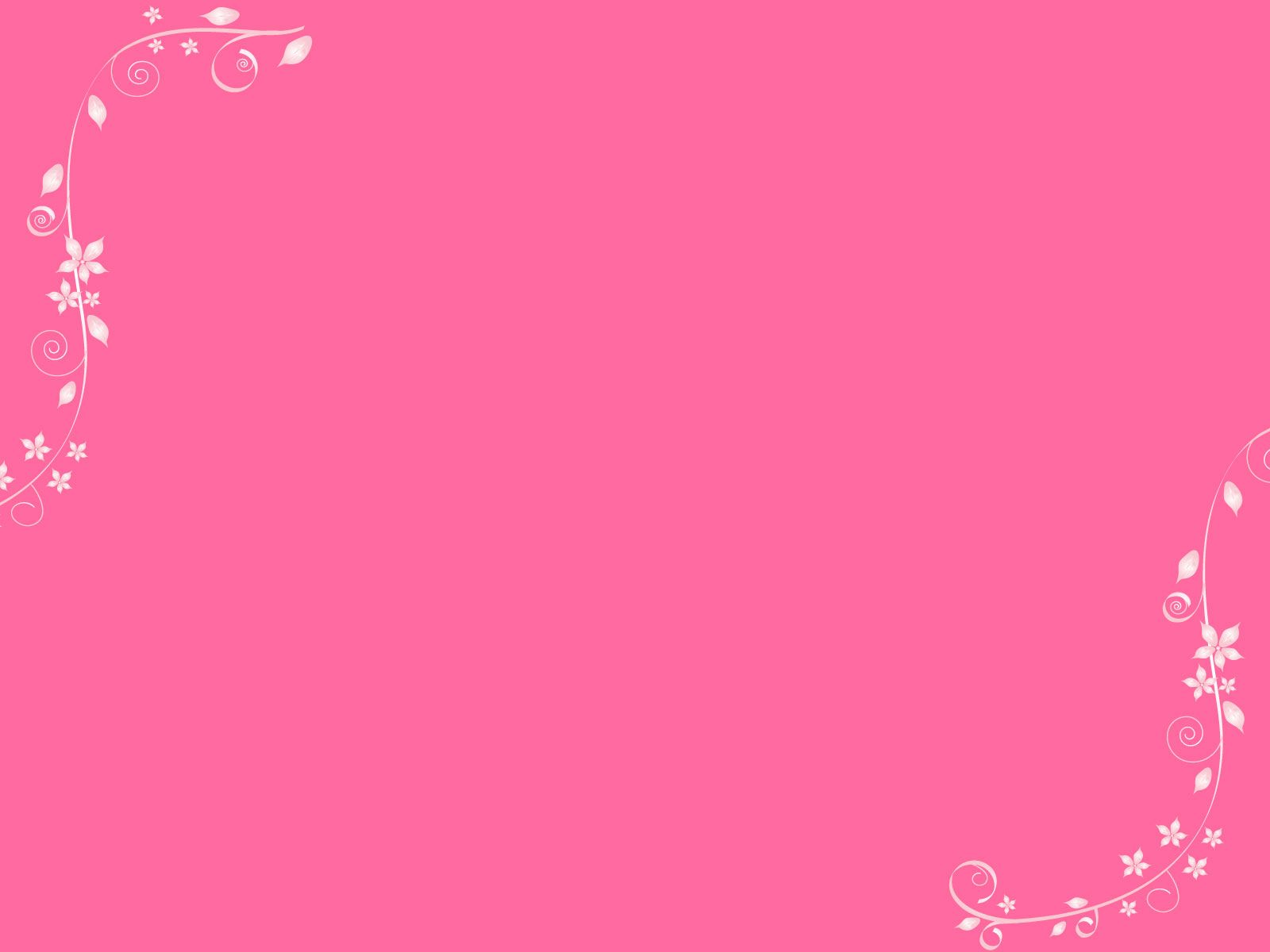 DEMAND OBJECTIVES
The idea of promotion is to influence, stimulate,maintain and create demand for a product.Promotion is responsible for demand creation.To create demand for products, a number of promotional activities must be taken.These activities can be employed to maintain the demand and to capture demand from competitors. They are alternative instruments for meeting competition and for the creation and maintainance of consumer demand.
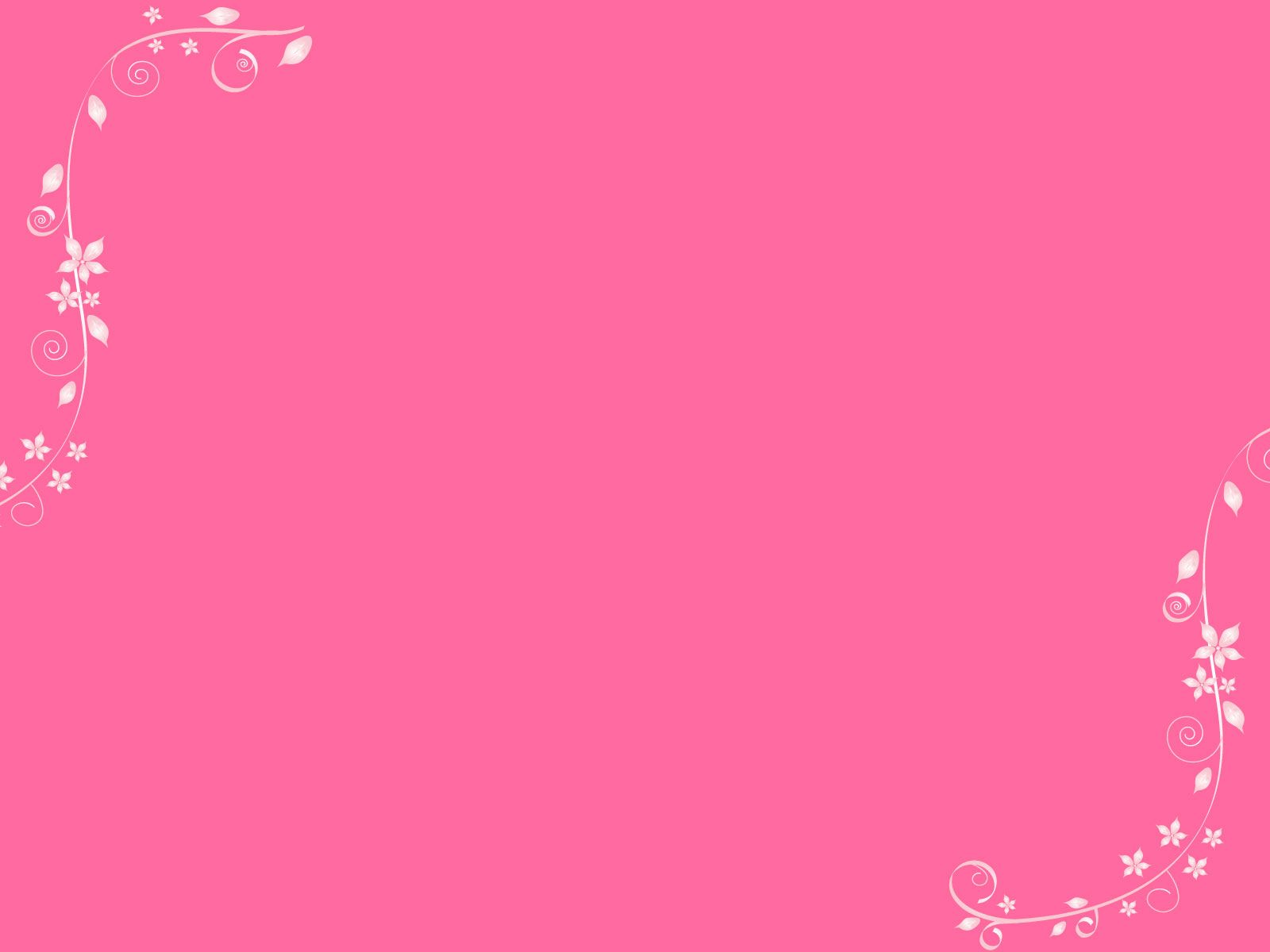 COMMUNICATION OBJECTIVES
It aims at creating awareness.  It provides information to consumers and retailers about product features, where the products can be obtained and what the products are capable of doing or achieving brand preferences.
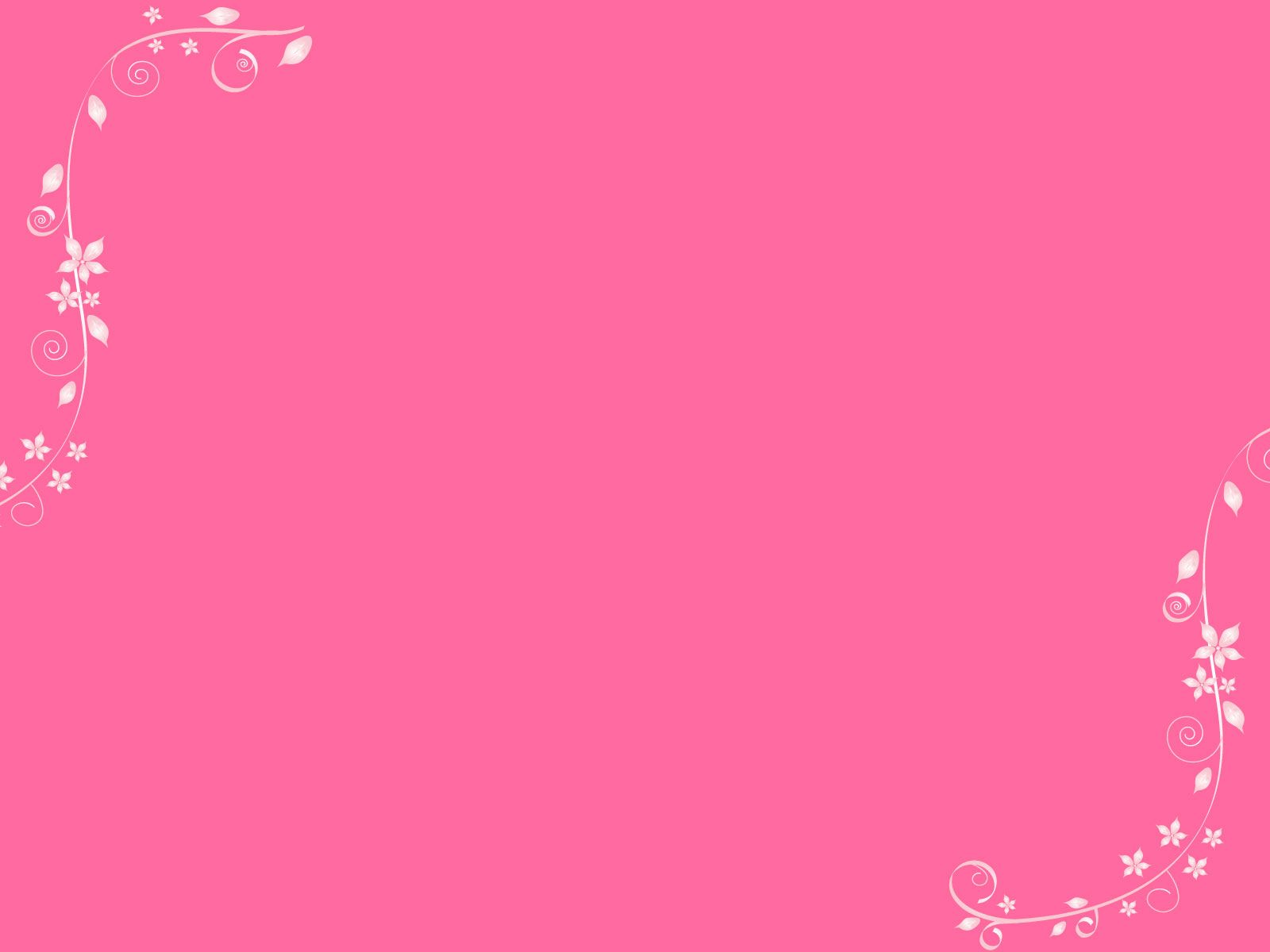 SPECIFIC OBJECTIVES
It gives specific information about a product, and influences the  consumer’s decision of purchasing.
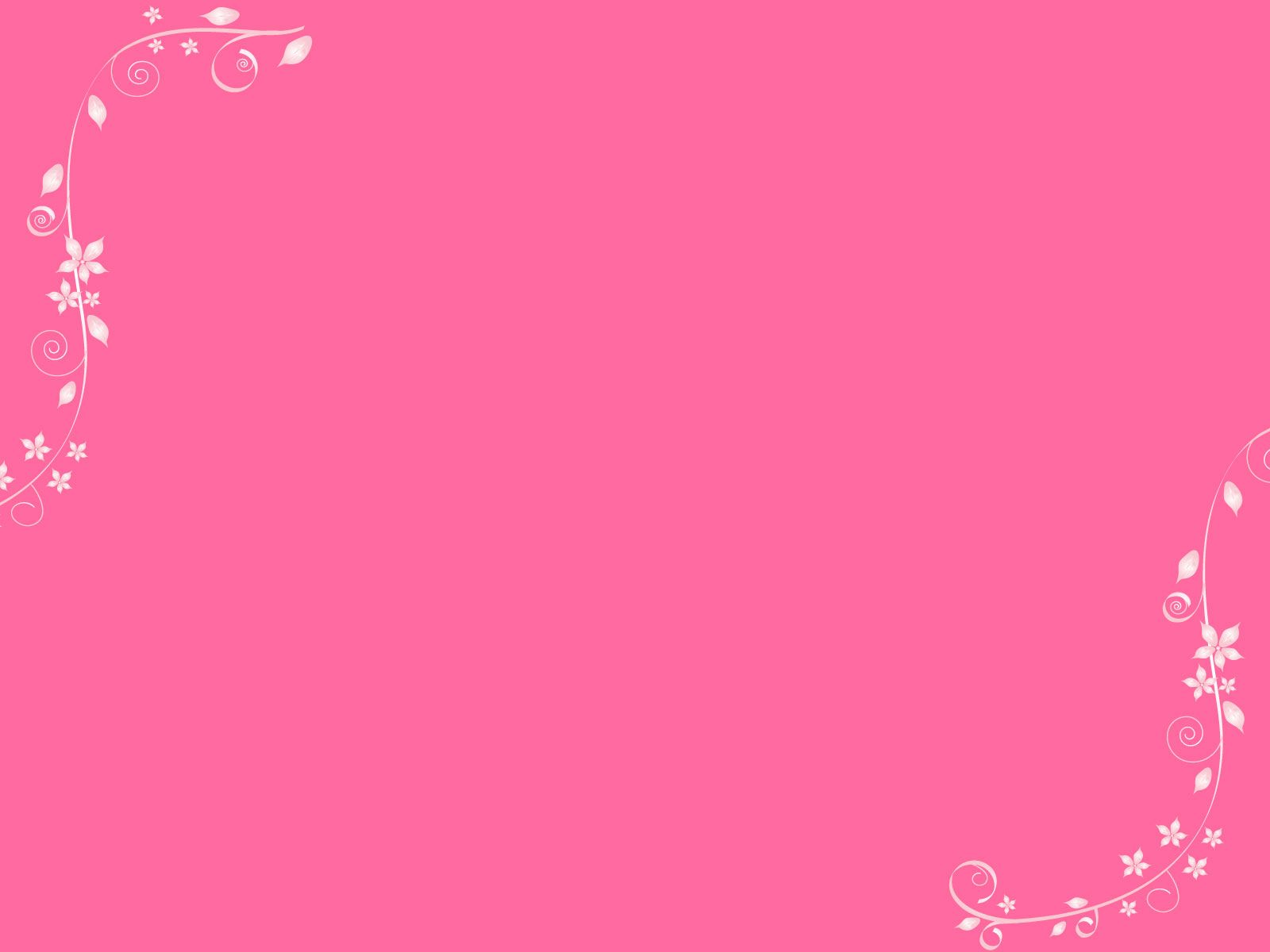 IMPORTANCE  OF PROMOTION
Promotion is concerned with how a business is to market its product.
A business must inform cutomers that it has a product to sell, and make customers feel that they need to buy the product.
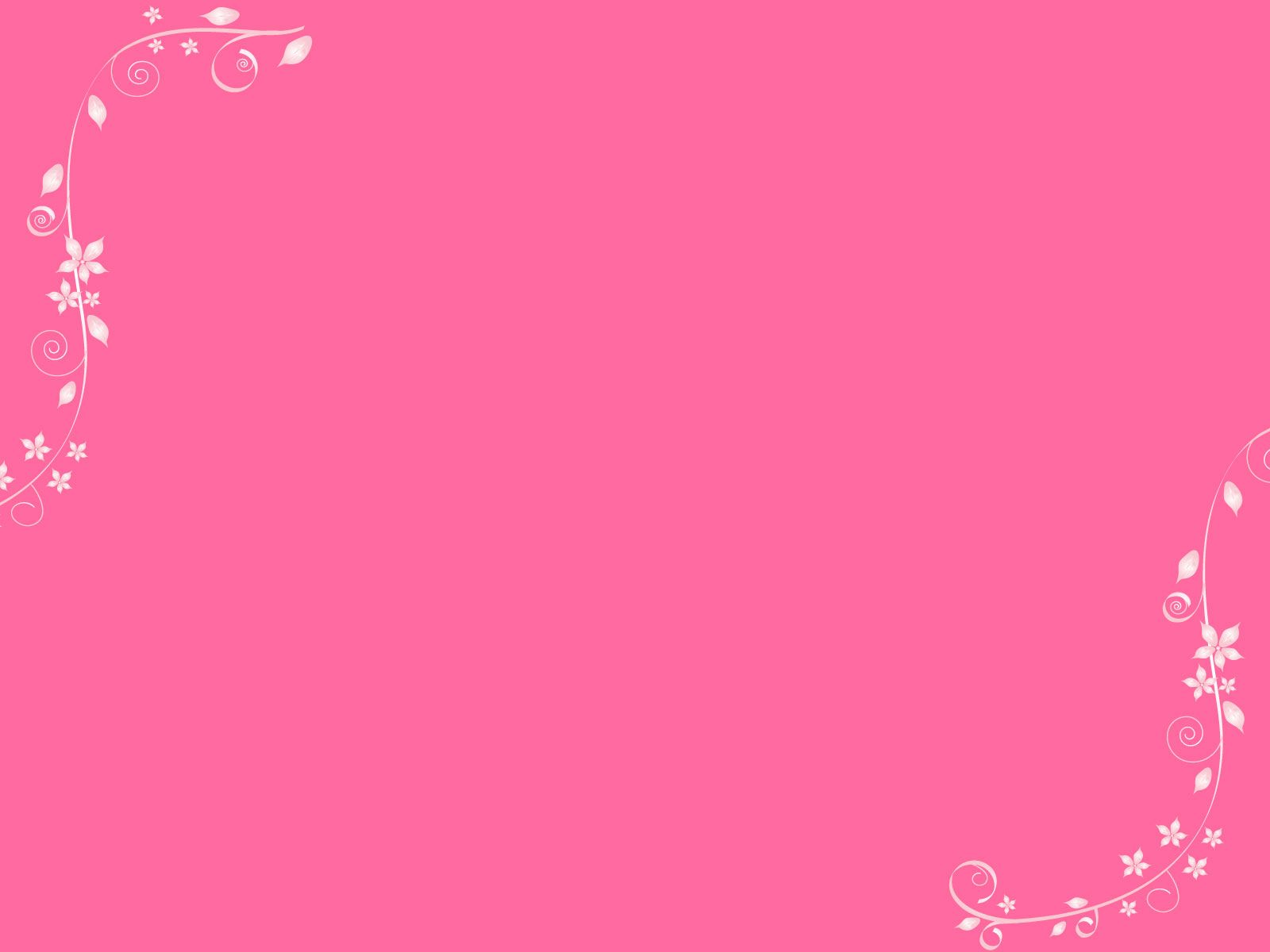 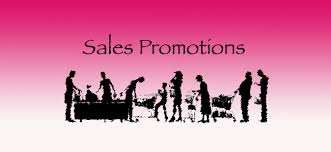 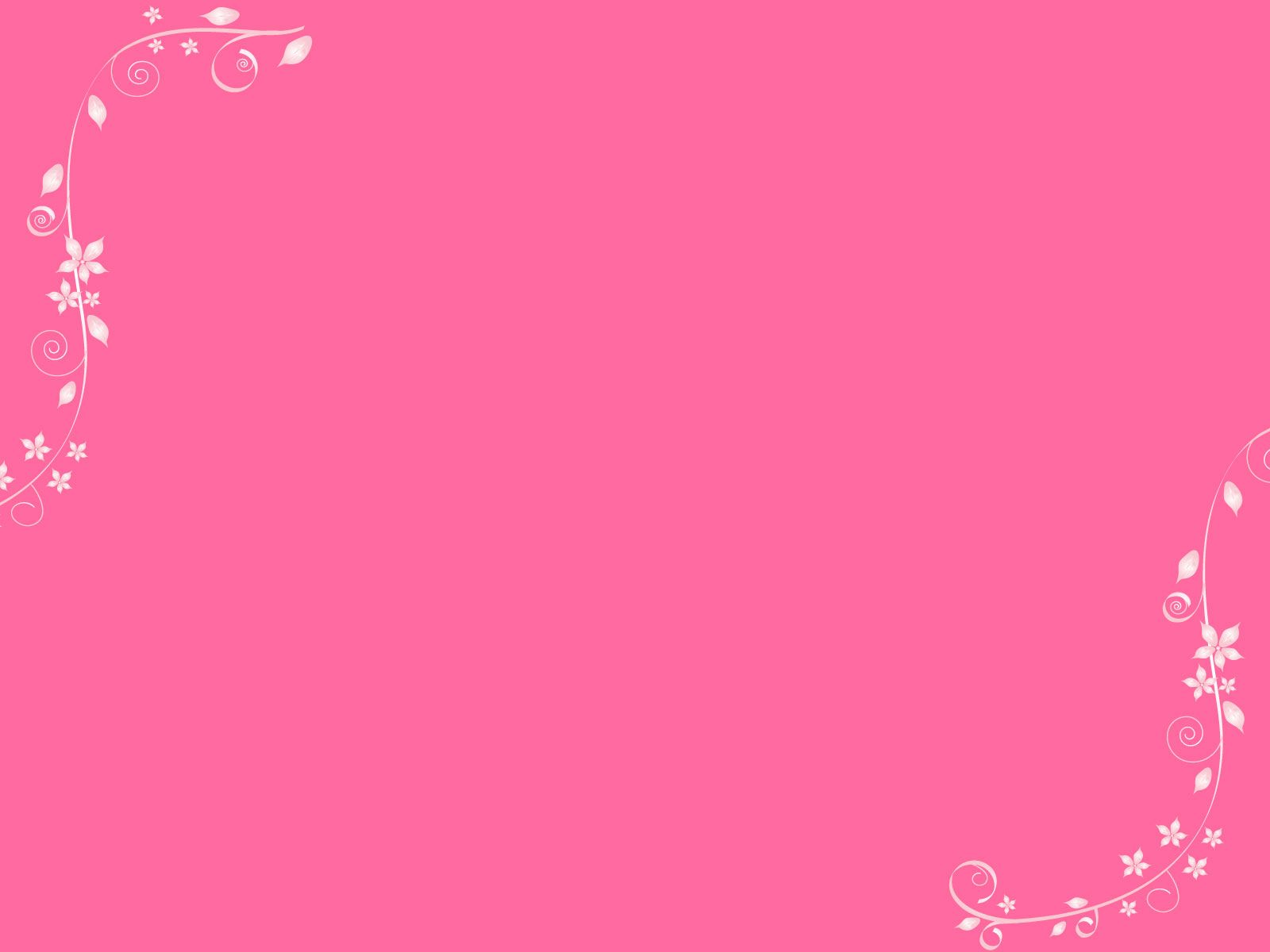 MEANING
The most important tool used in promotion is sales promotion. Most consumers relate ideas of marketing to the use of sales promotion techniques. The other main forms are advertising, and personal selling. The following section deals with sales promotion in detail.
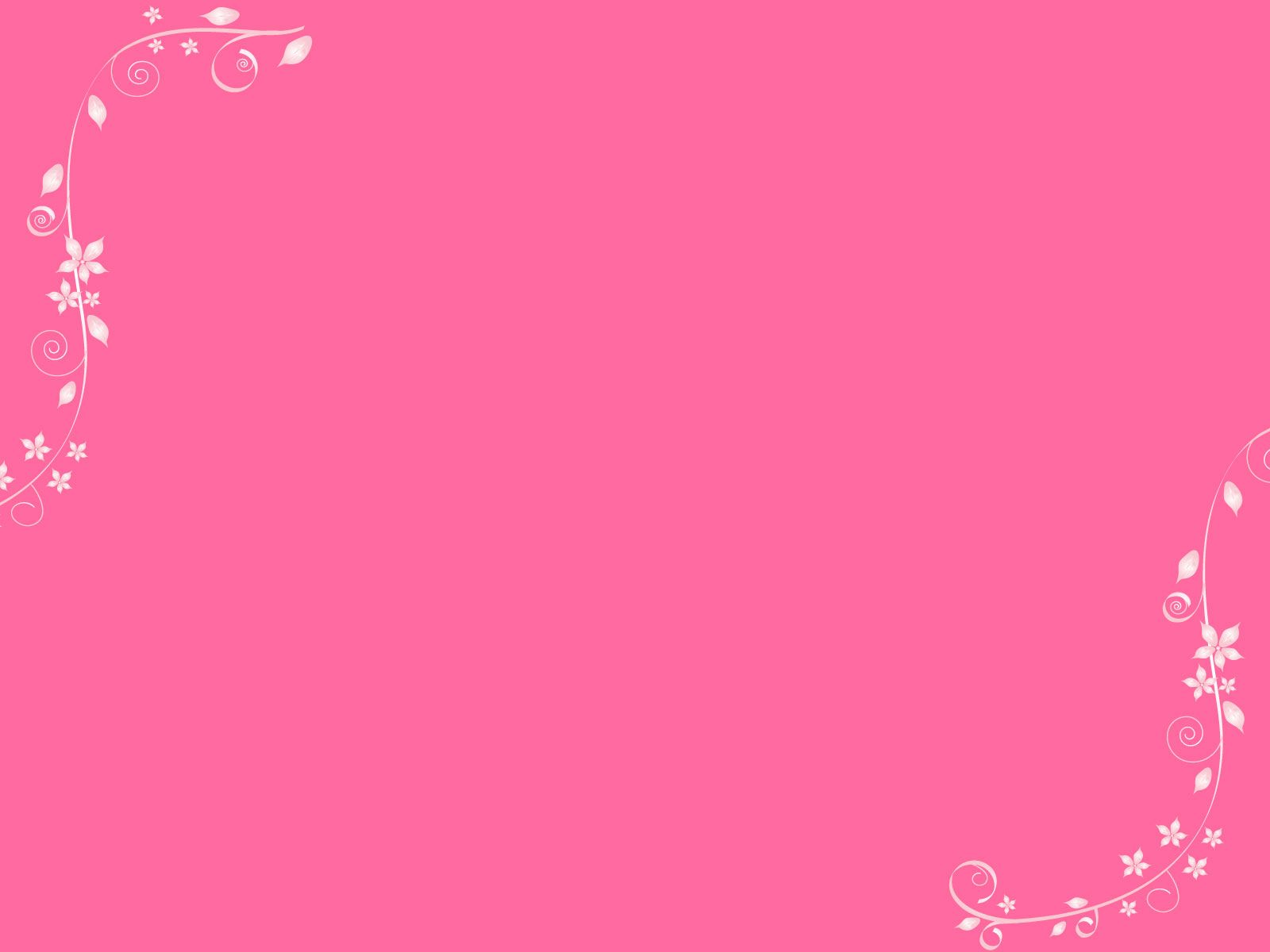 DEFINITION
ACCORDING TO AMERICAN MARKETING ASSOCIATION:
“Sales promotion in a specific sense , refers to those sales activities that supplement both personal selling and advertising and co-ordination them and help them to make them effective , such as displays, shows and expositions ,demonstrations and other non- recurrent selling efforts not in the ordinary routine”.
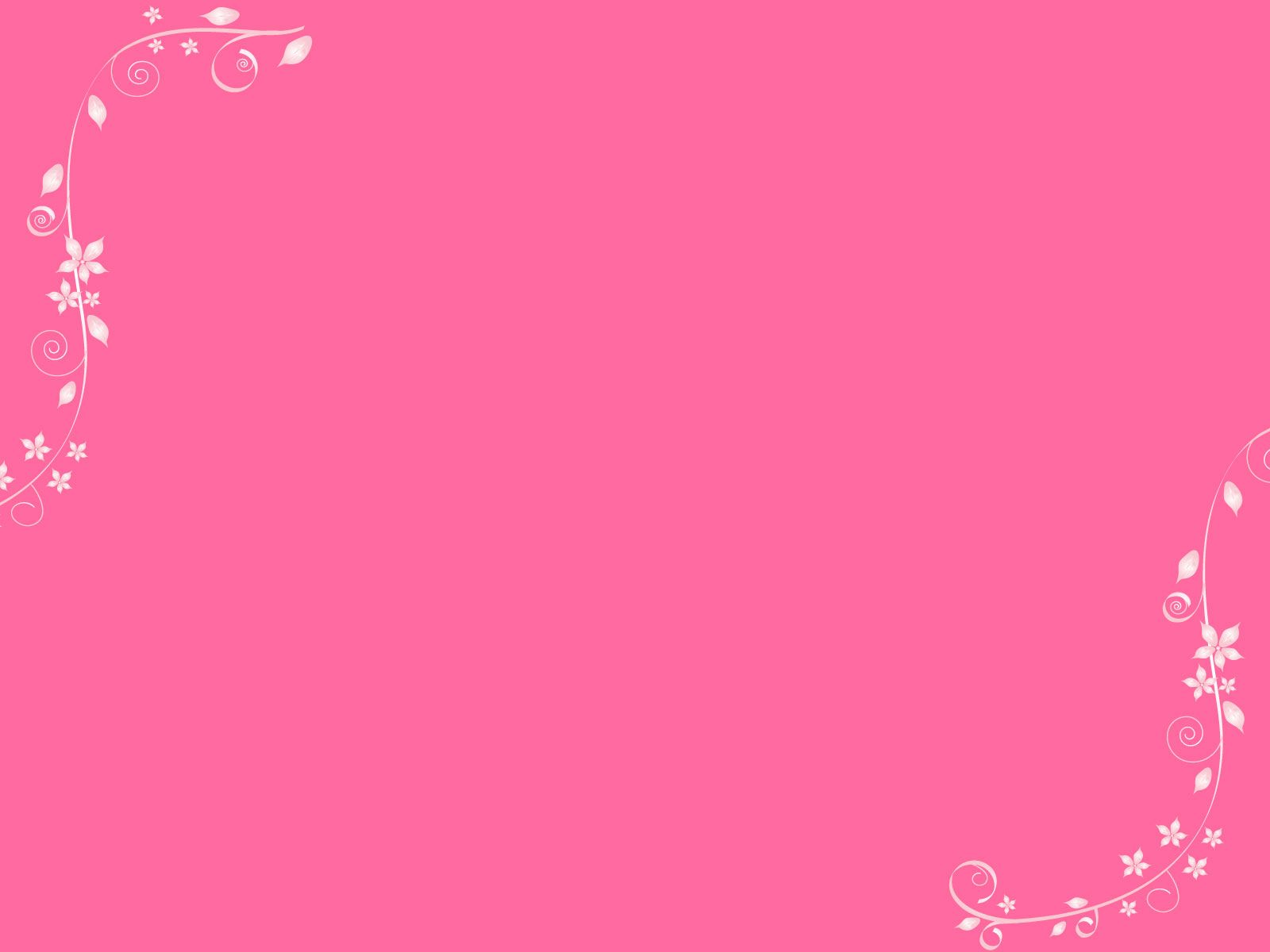 DIFFERENT LEVELS OF SALES PROMOTION
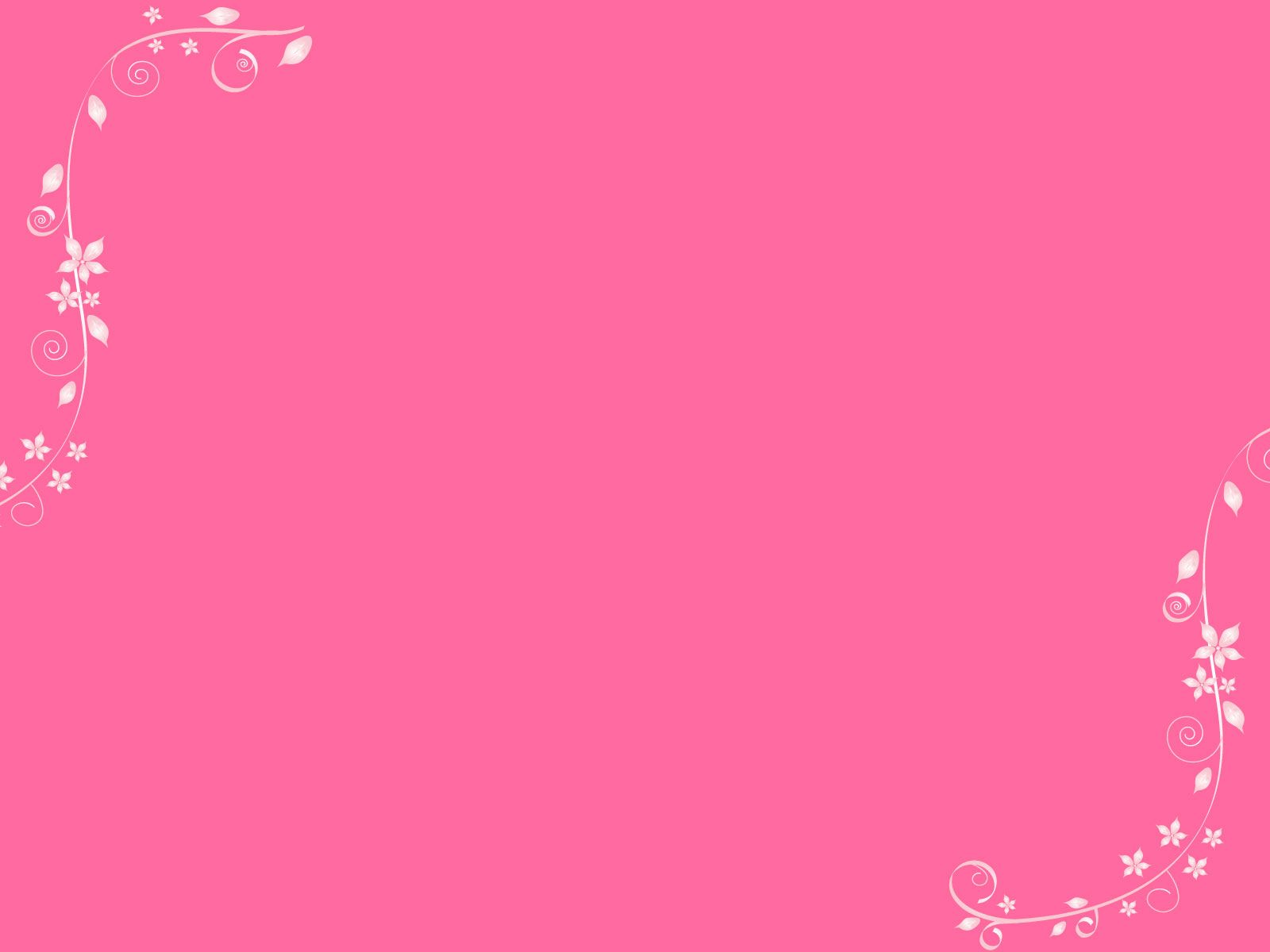 DEALER’S LEVEL
DEMONSTRATIONS :
The manufacturer’s staff may conduct  special demonstration for the company’s product in the premises of the traders. Eg: Micro wave oven, vacuum cleaner, washing machine
DISPLAY MATERIALS:
The manufactures may also supply display materials , on their products, consisting of banners, boards, posters etc., to the traders to enable them to display the same in their business premises.
TRADERS FAIRS AND EXHIBITIONS:
Traders engaged in different trades participate in such fairs. It provides an oppurtunity for them to meet the buyers at a particular place.
DEALER COMPETITION:
To encourage healthy competition among dealers, manufacturers evaluate their performance over a period of time.
GIFTS:
To satisfy those dealers, who regularly place a bulk order with the manufacturer, the letter may offer certain gifts.
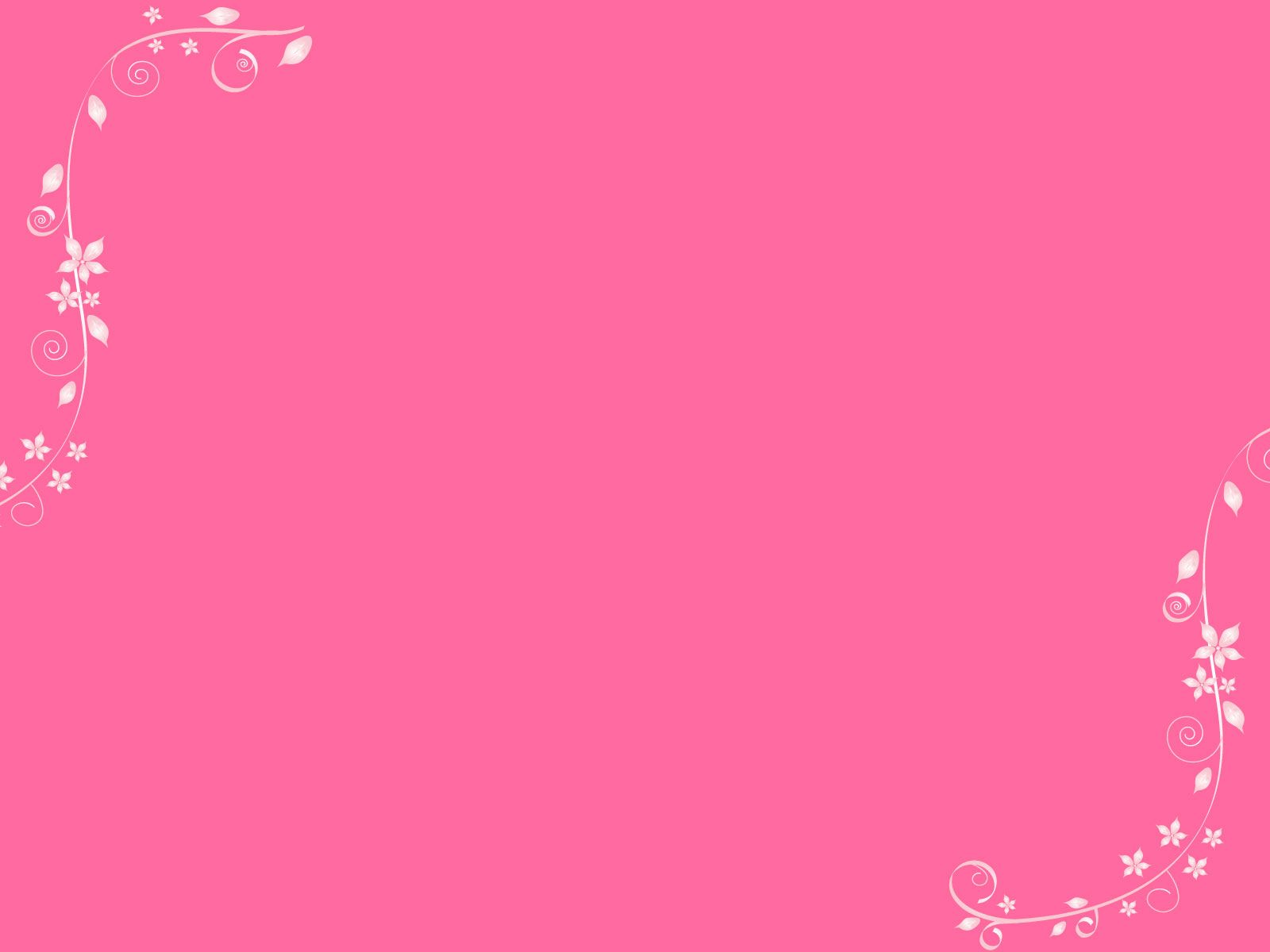 CONSUMER’S LEVEL
FREE SAMPLES:
Free distribution of samples is the most  popular method of sales promotion. This may be done by the manufacturers by putting up special booths in busy places.
PRICE OFF:
The manufacturer may offer a production in the maximum retail price. A price cut off Rs.2 or Rs.5 if often announced.
MONEY REFUND OFFER:
Some manufacturers do make the offer that money will be refunded to the consumer, if  he is not fully satisfied with the product .
GIFTS:
Gifts are offered along with the product by certain marketers .Milk chocolate bar was given free along with  ‘Sunrise ‘ instant coffee recently .
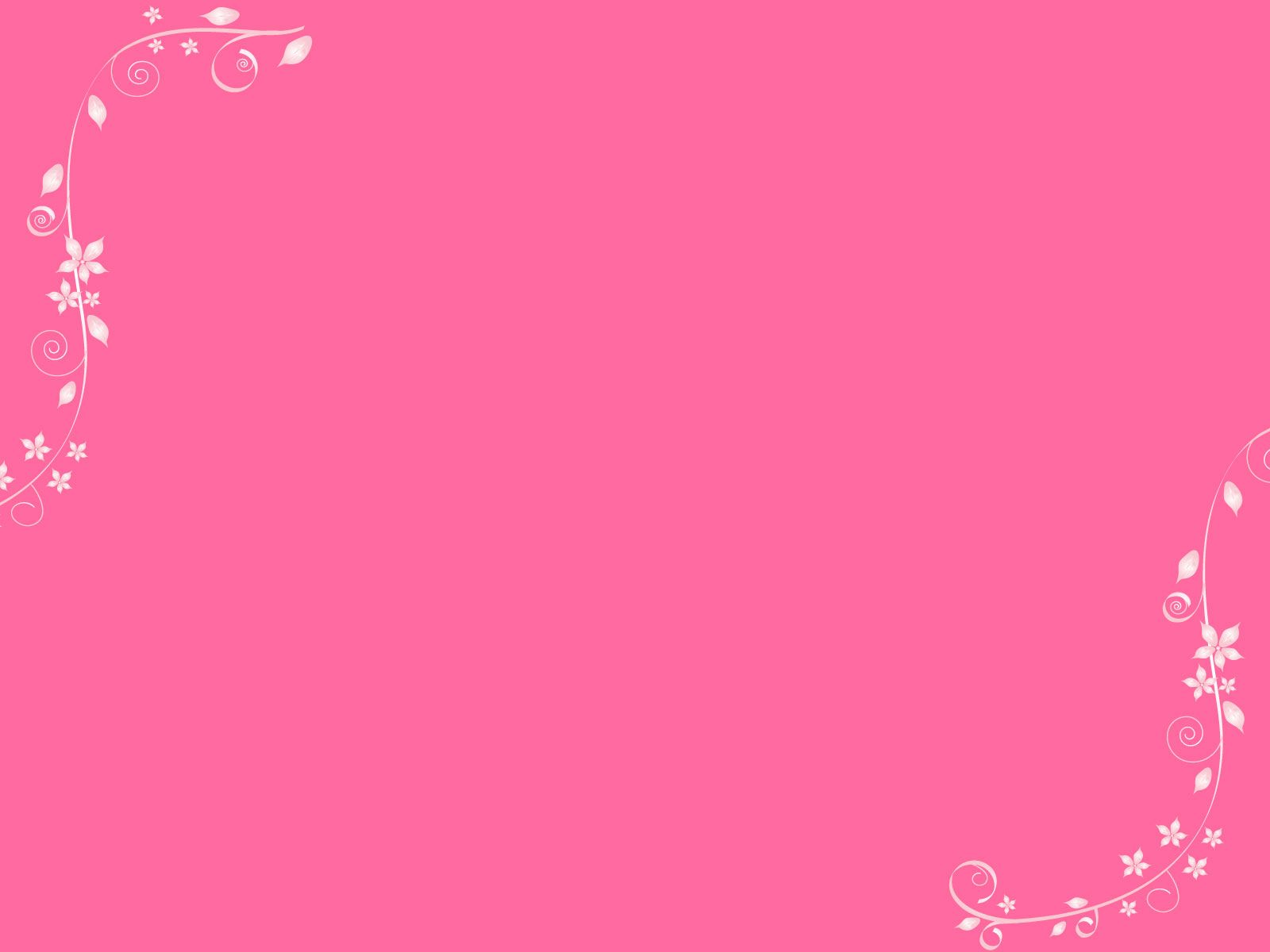 OFF SEASON DISCOUNTS:
Such discounts are offered by the marketers of certain goods that have only seasonal demand, e.g., umbrellas, rain coats, etc,
 FESTIVAL DISCOUNTS:
Discounts are  also offered by marketers to maximize sales during festival season, e.g., Deepavali, Pongal and so on.
COUPONS:
Coupons are kept inside the package. The buyer gets discounts, as indicated in the coupon, when he buys the same product next time.
EXTRA QUANTITY:
More quantity of the product is offered for the sale price to induce the buyers to buy ‘Nestle Sunrise’ instant coffee powder and ‘Colgate’ toothpaste are sold with ‘extra quantity’ offer often.
FREE DOOR DELIVERY AND INSTALLATION:
Some traders offer free home delivery of goods. Some of them also offer free installation, e.g., computer ,furniture
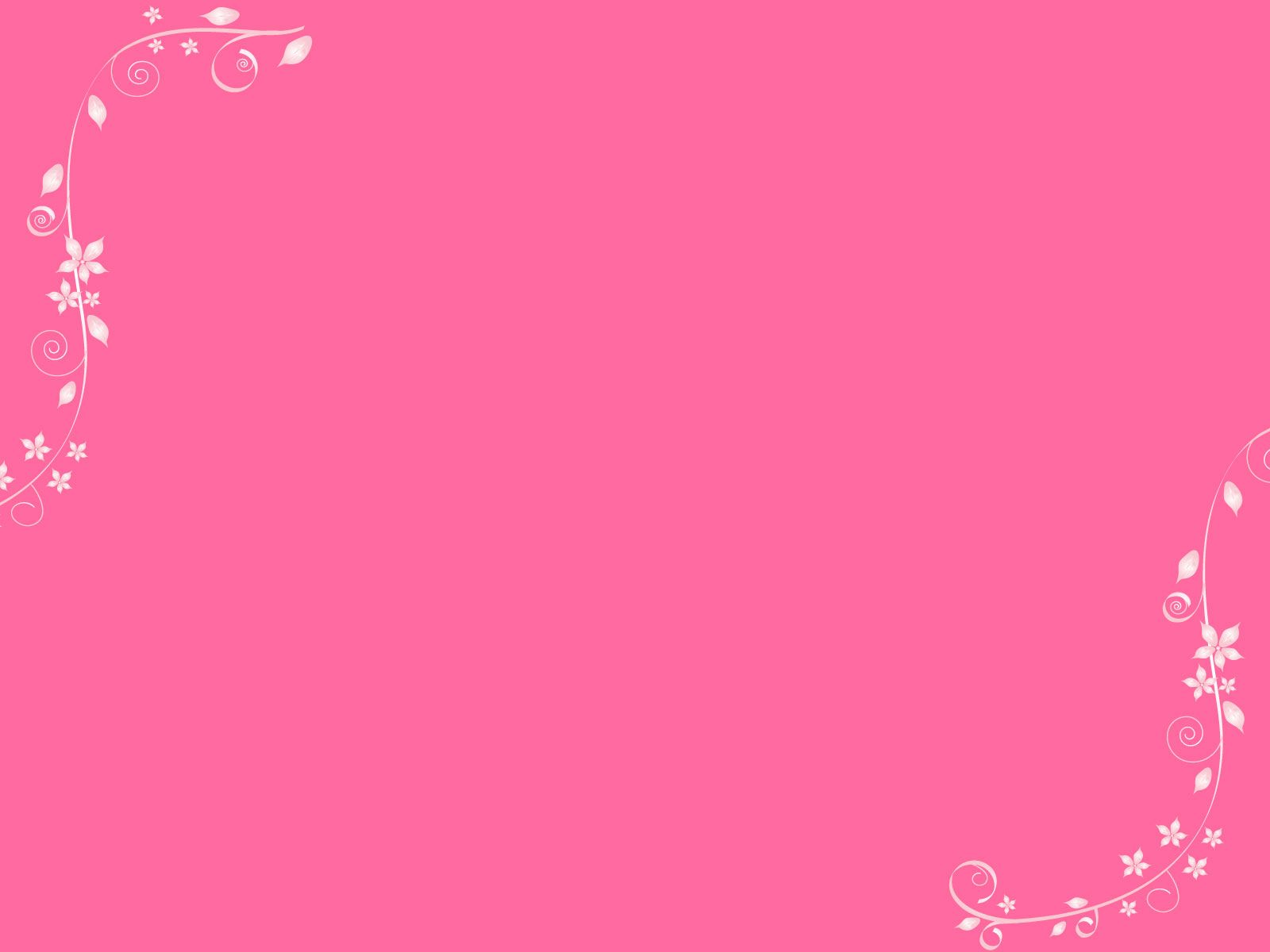 SALESMEN’S LEVEL
MEETINGS:
Meetings of salesmen organised at regular intervals enable every salesmen to assess his own performance. He also gets an oppurtunity to the  know how the other salesmen are doing.
PAMPHLETS:
Salesmen are provided with pamphlets that give complete details of the product. such pamphlets can be distributed to the customers.
CELL PHONES AND PAGERS:
The present day salesmen are provided with cell phones and pagers  to act swiftly. This enables them to contact and to be contacted by anyone even when they are on the move.
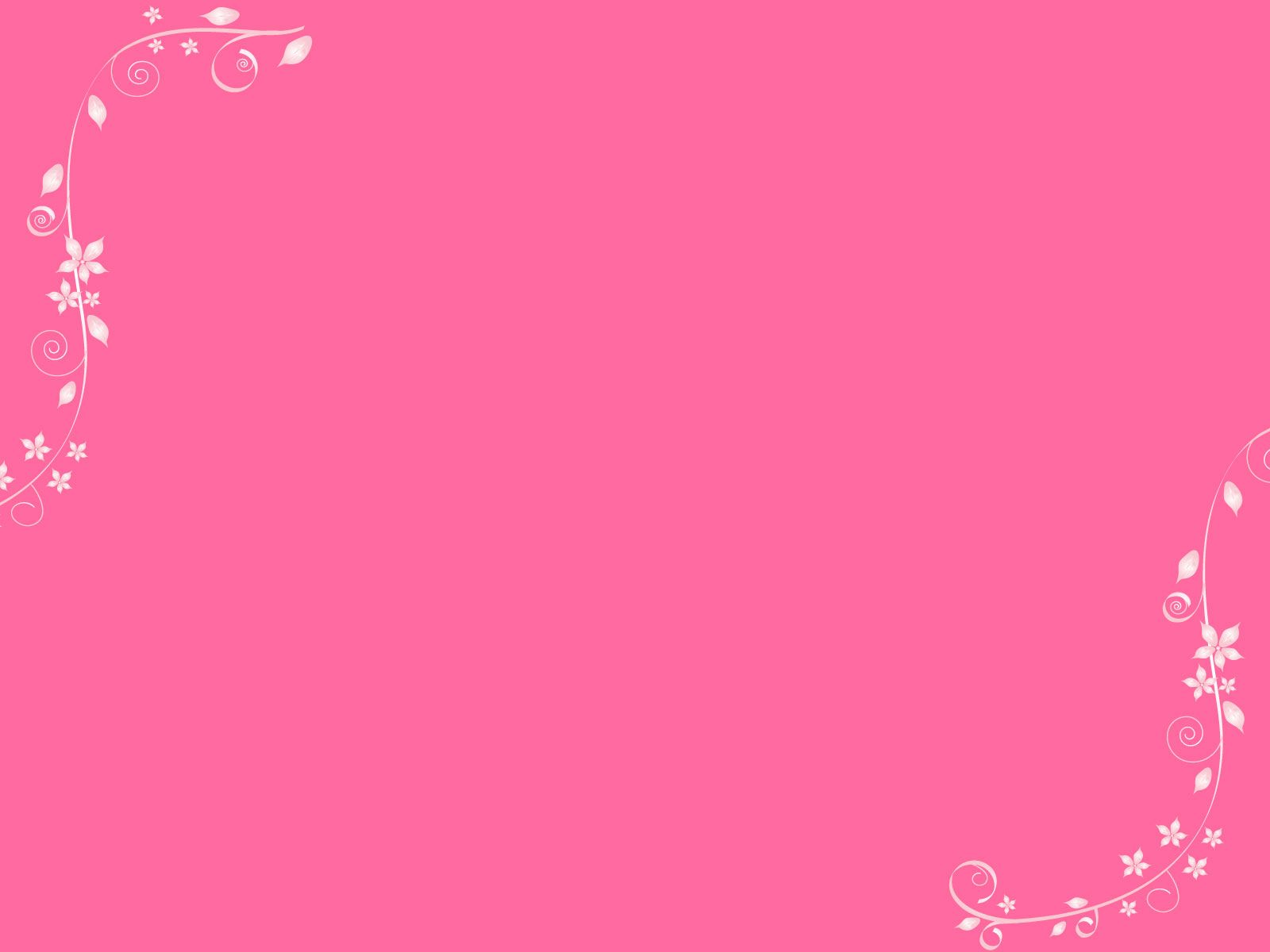 PRODUCT DEMONSTRATION:
Salesmen selling certain products like vacuum cleaner carry the instrument wherever they go. This enables them to arrange demonstrations when required.
SALES APPRAISAL:
The business appraises the performance of all salesmen over a period of time. All those salesmen who have excelled are given awards and momentos.
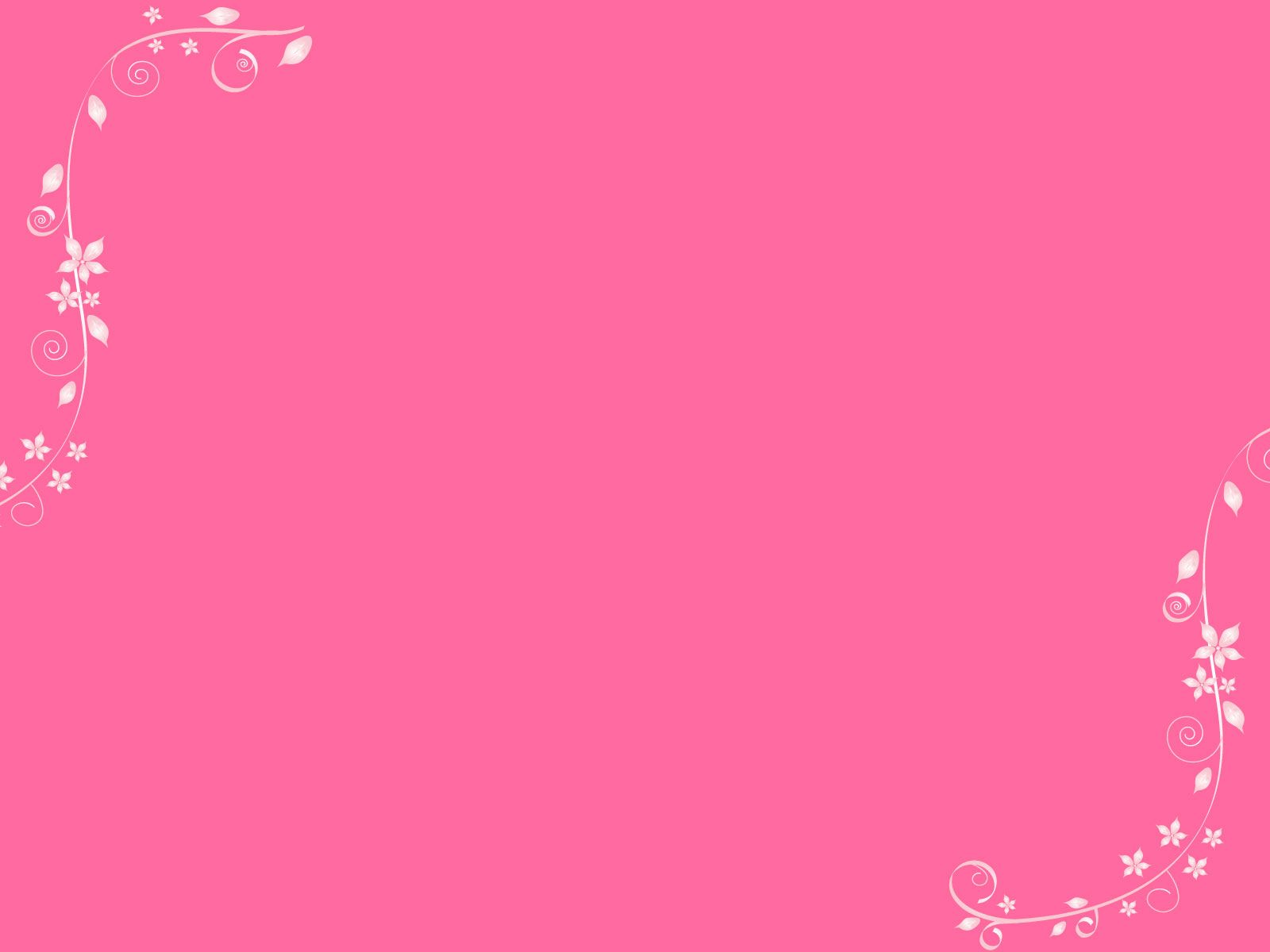 ADVANTAGES
Promotion , paves the way for employee self employment.
It enhances employee to use his Knowledge skills.
It inspires employees to complete and get ahead of others.
It encourages them to remain royal and commited to their jobs and the organisation.
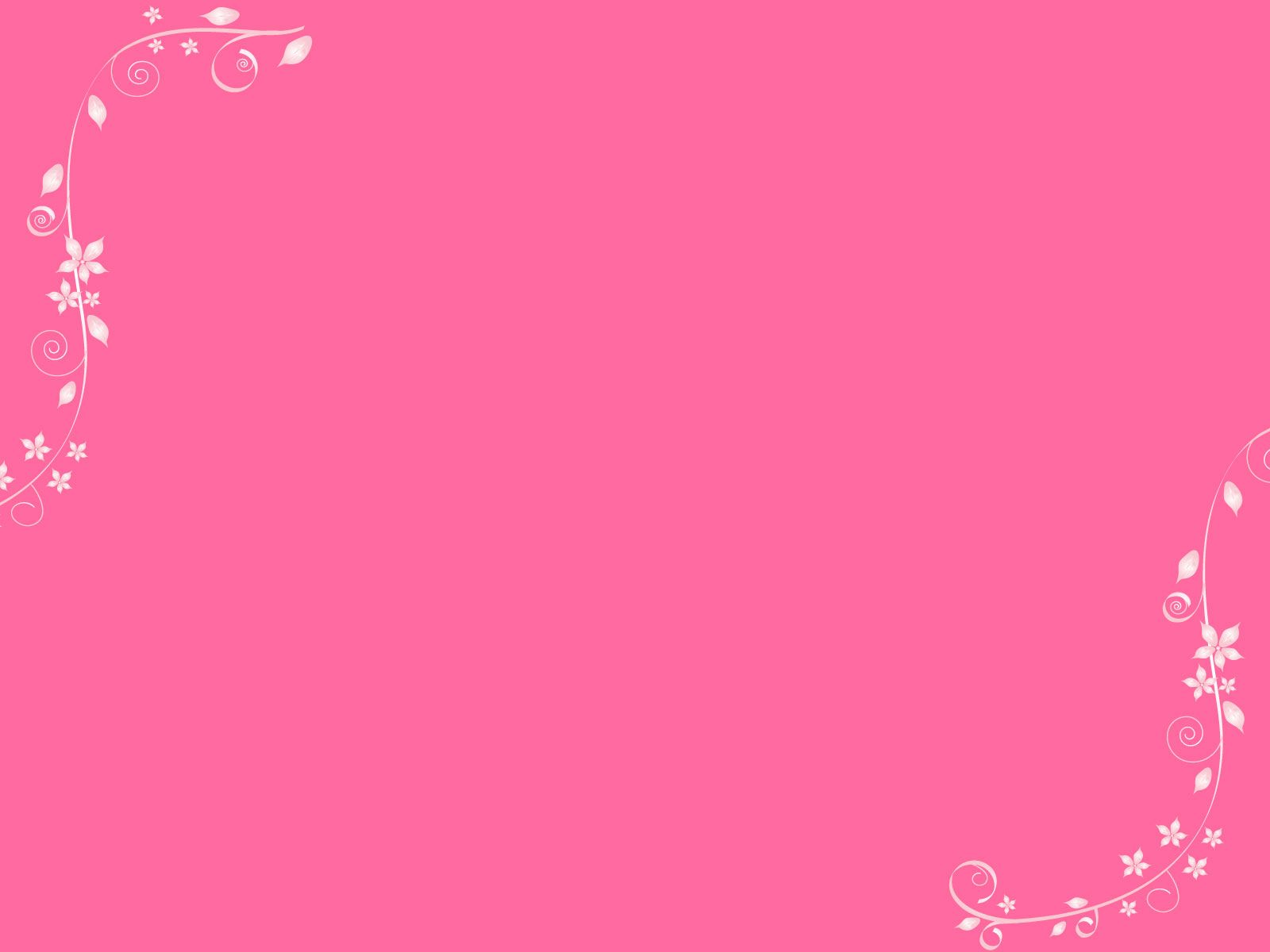 DISADVANTAGES
Promotion has limited abilities.


    Cannot make up for the poor quality of a good /   service

 Cannot immediately achieve major success

 Cannot substitute for  well- trained salespeople
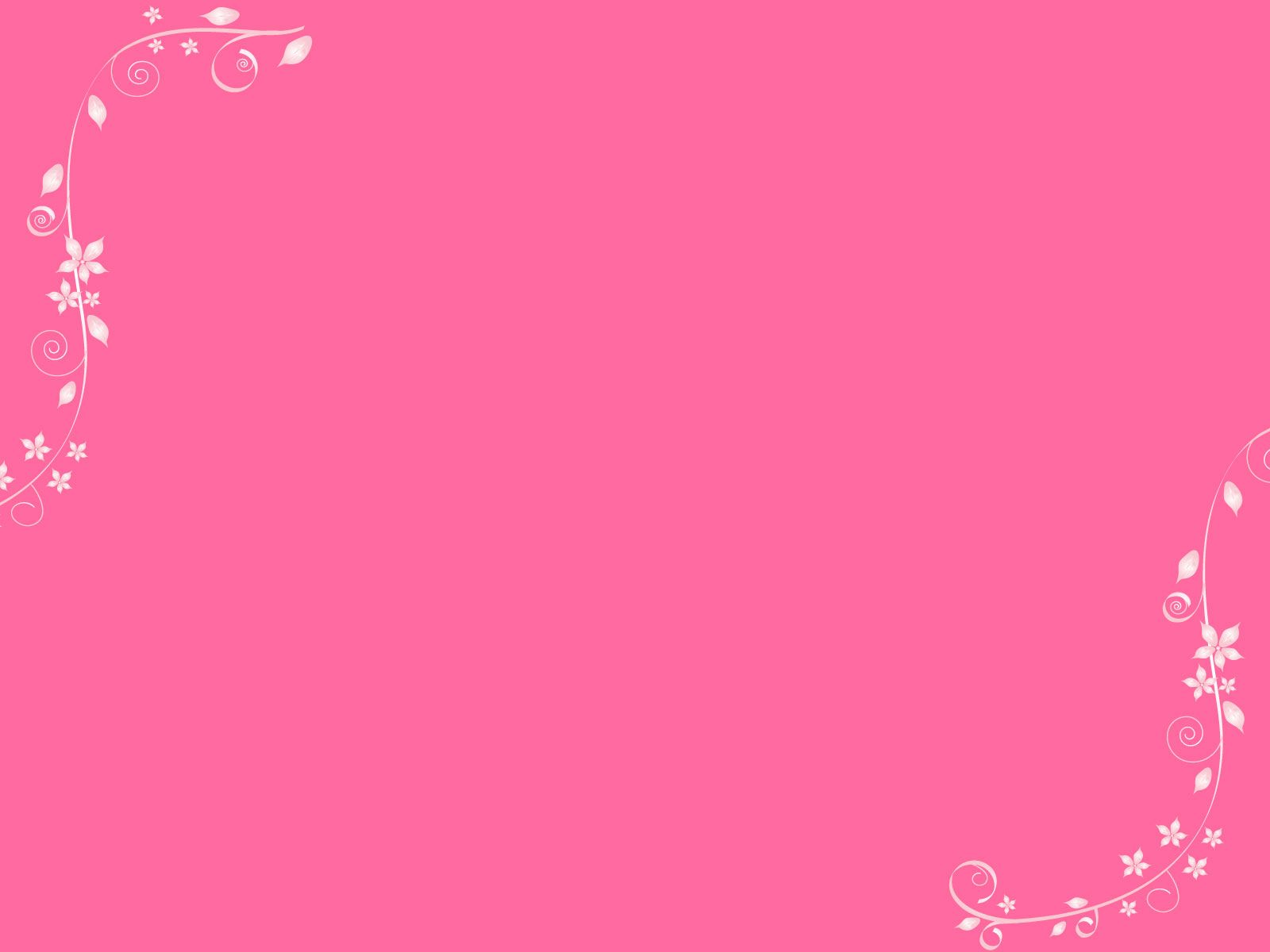 CONCLUSION
All over , Promotion have a positive impact on the employees & will be a greater value to the organization, 
It  may be on the basis of seniority or merit.
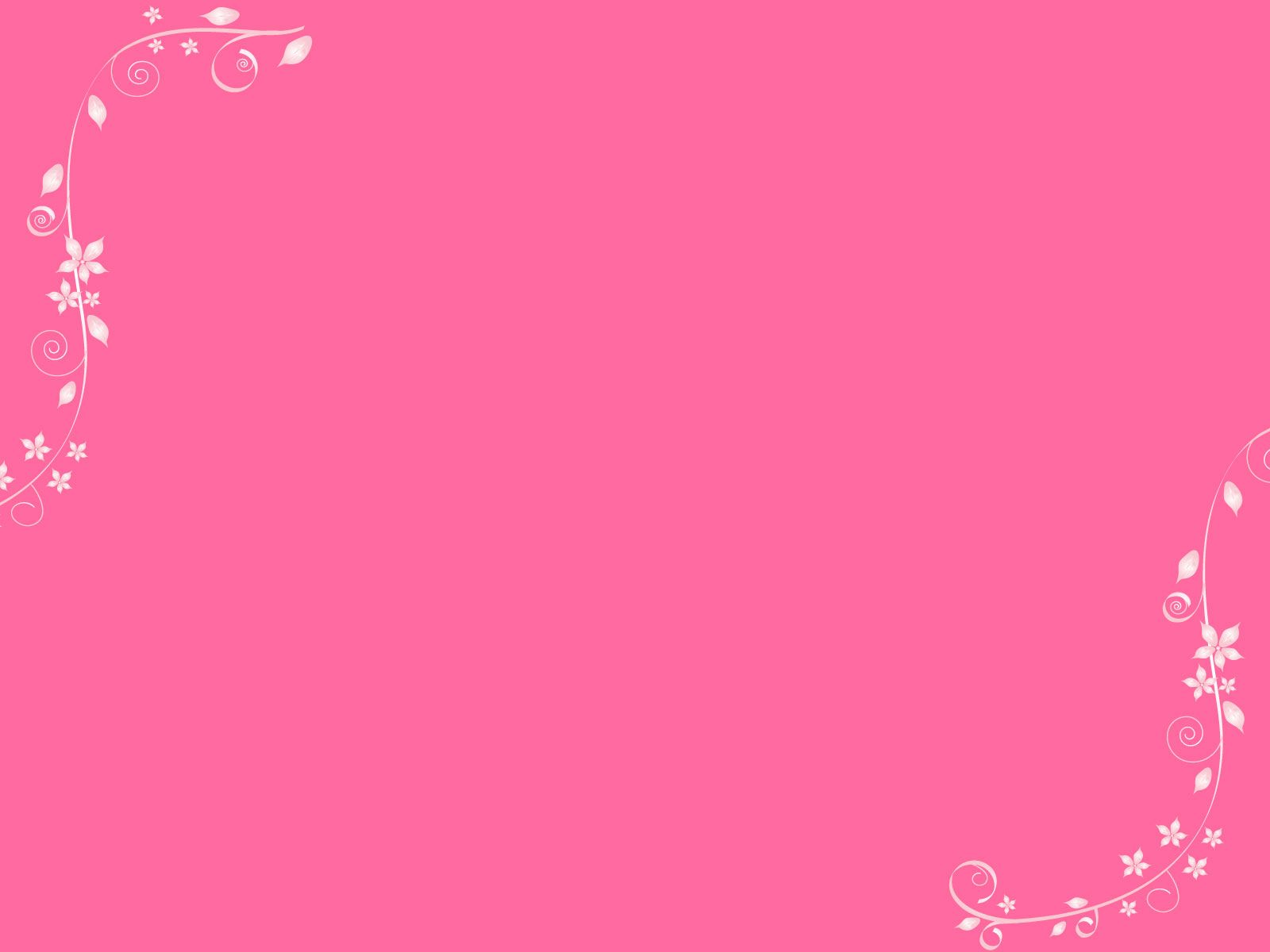 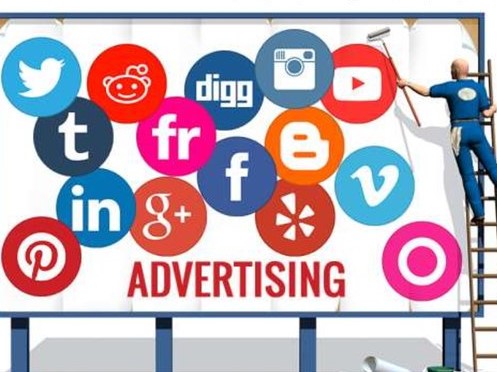 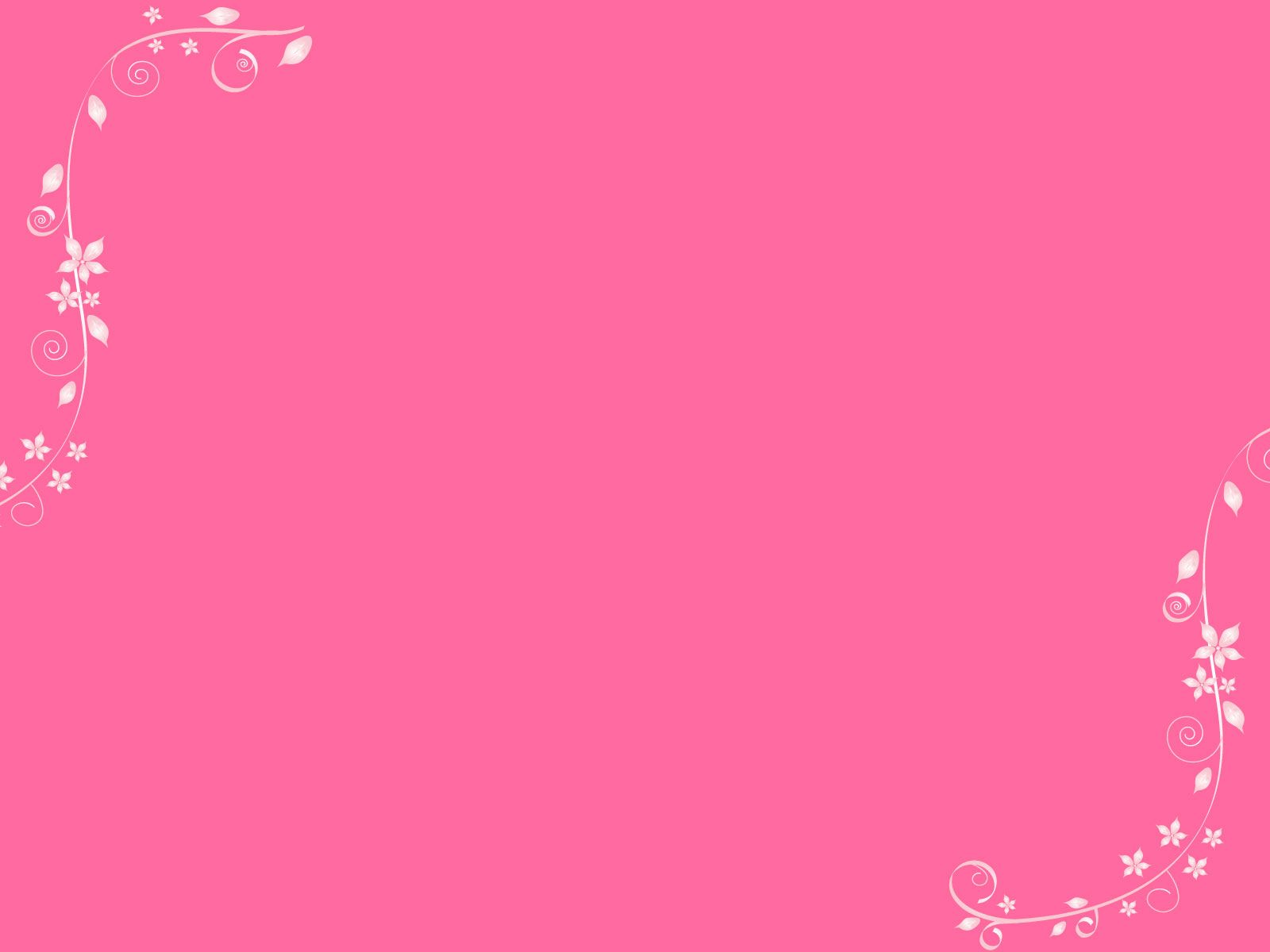 DEFINITION
According to Kotler 

Advertising is any paid form of non-personal presentation & promotion of ideas, goods, or services by an identified sponsor.
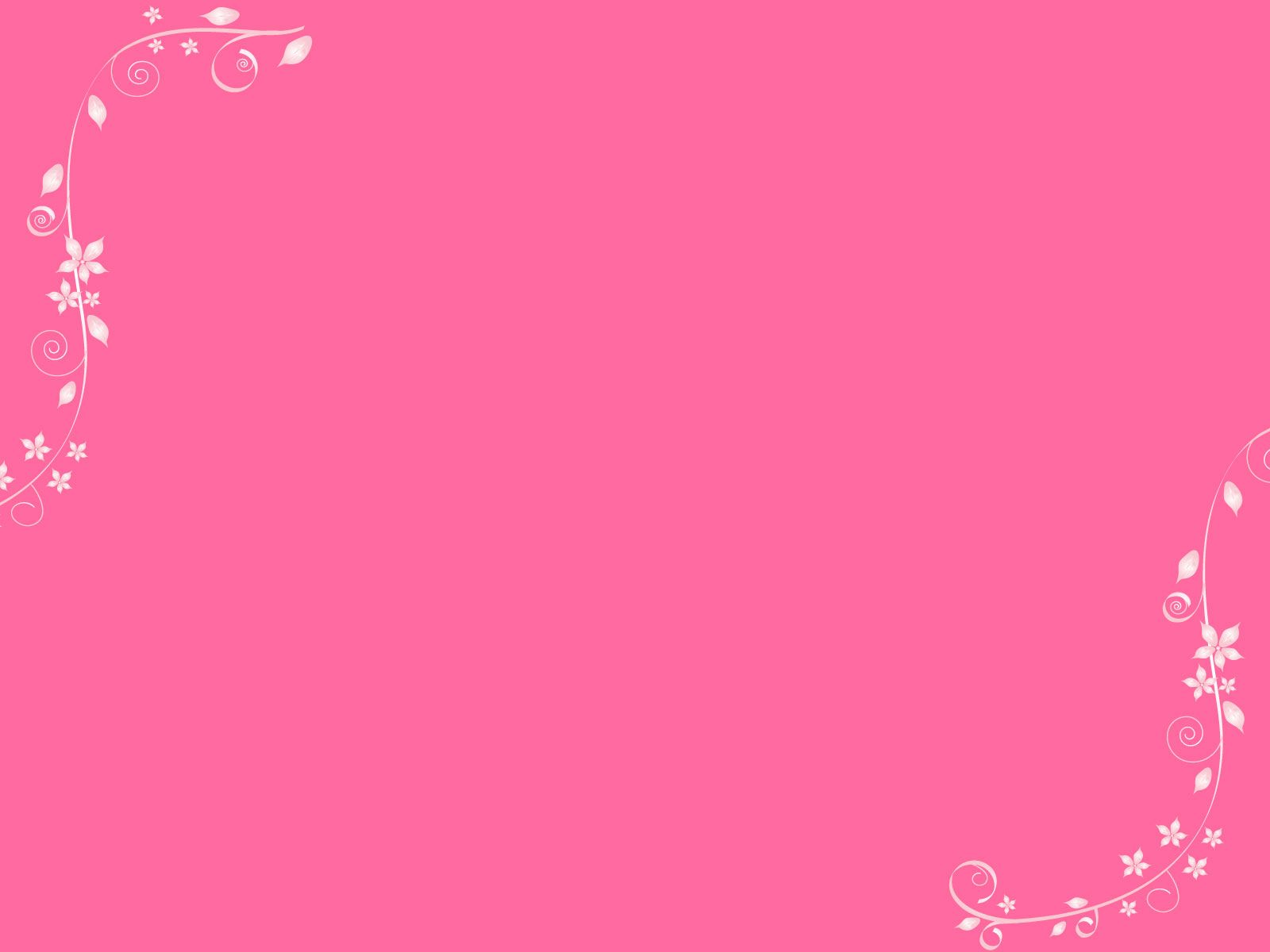 MEANING
Advertising is a marketing tactic involving paying for space to promote a product, service, or cause. The actual promotional messages are called advertisements, or ads for short. The goal of advertising is to reach people most likely to be willing to pay for a company's products or services and entice them to buy.
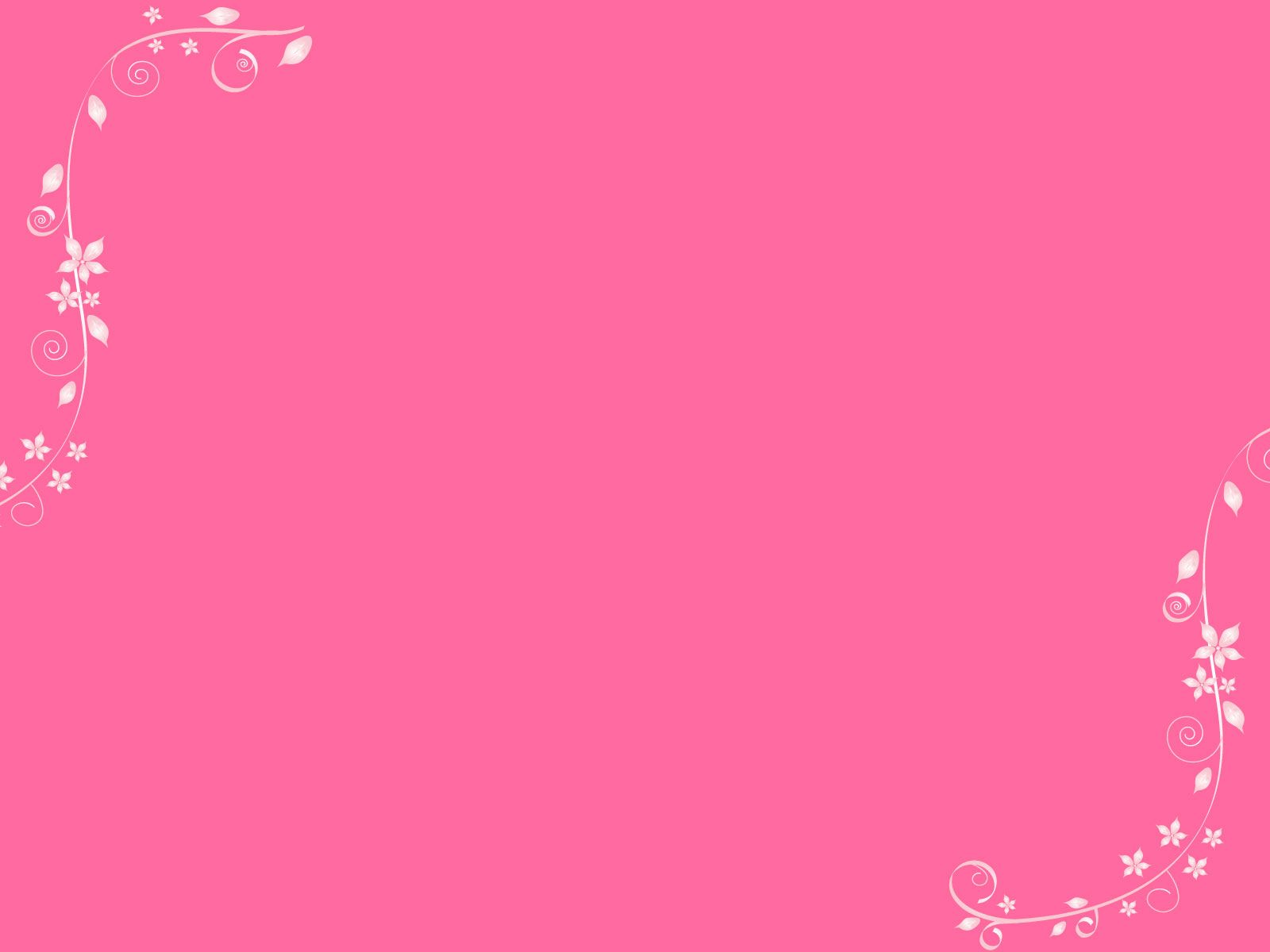 Characteristics Of Advertising
Paid Form: Advertising requires the advertiser (also called sponsor) to pay to create an advertising message, to buy advertising media slot, and to monitor advertising efforts.
Tool For Promotion: Advertising is an element of the promotion mix of an organization.
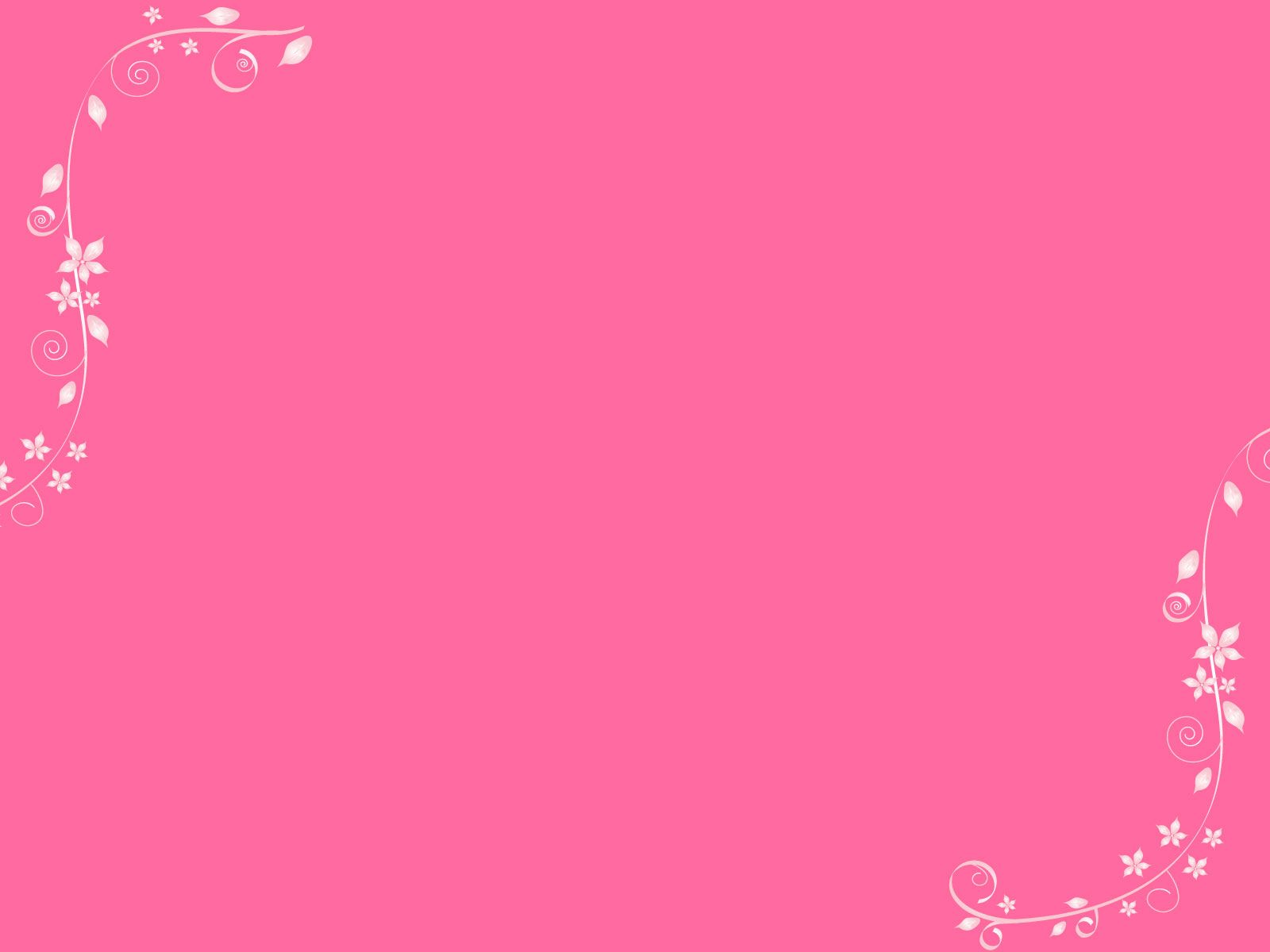 One Way Communication: Advertising is a one-way communication where brands communicate to the customers through different mediums.
Personal Or Non-Personal: Advertising can be non-personal as in the case of TV, radio, or newspaper advertisements, or highly personal as in the case of social media and other cookie-based advertisements.
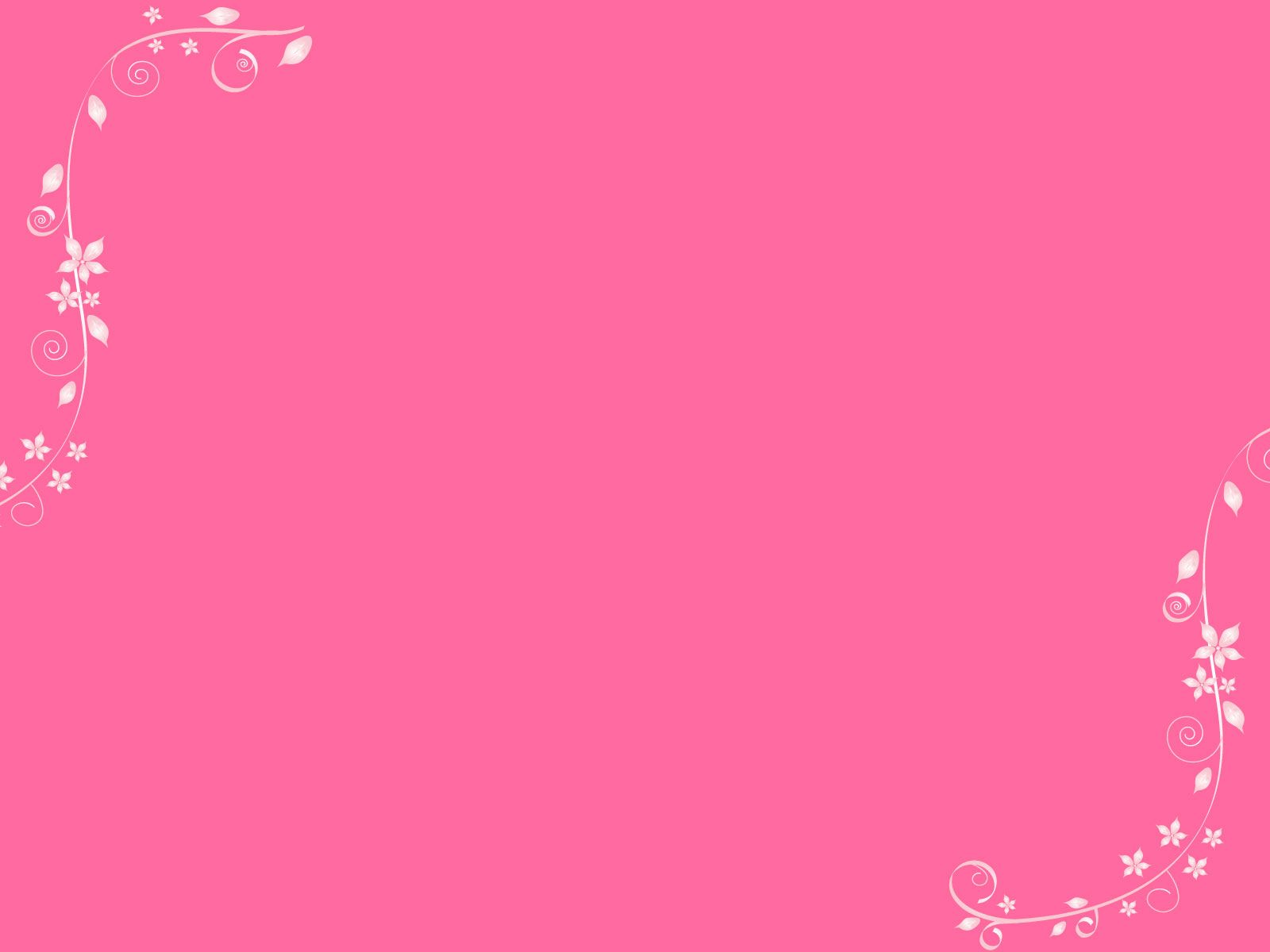 Types Of Advertising
Above the line advertising include activities that are largely non-targeted and have a wide reach. Examples of above the line advertising are TV, radio, & newspaper advertisements.
Below the line advertising include conversion focused activities which are directed towards a specific target group. Examples of below the line advertising are billboards, sponsorships, in-store advertising, etc.
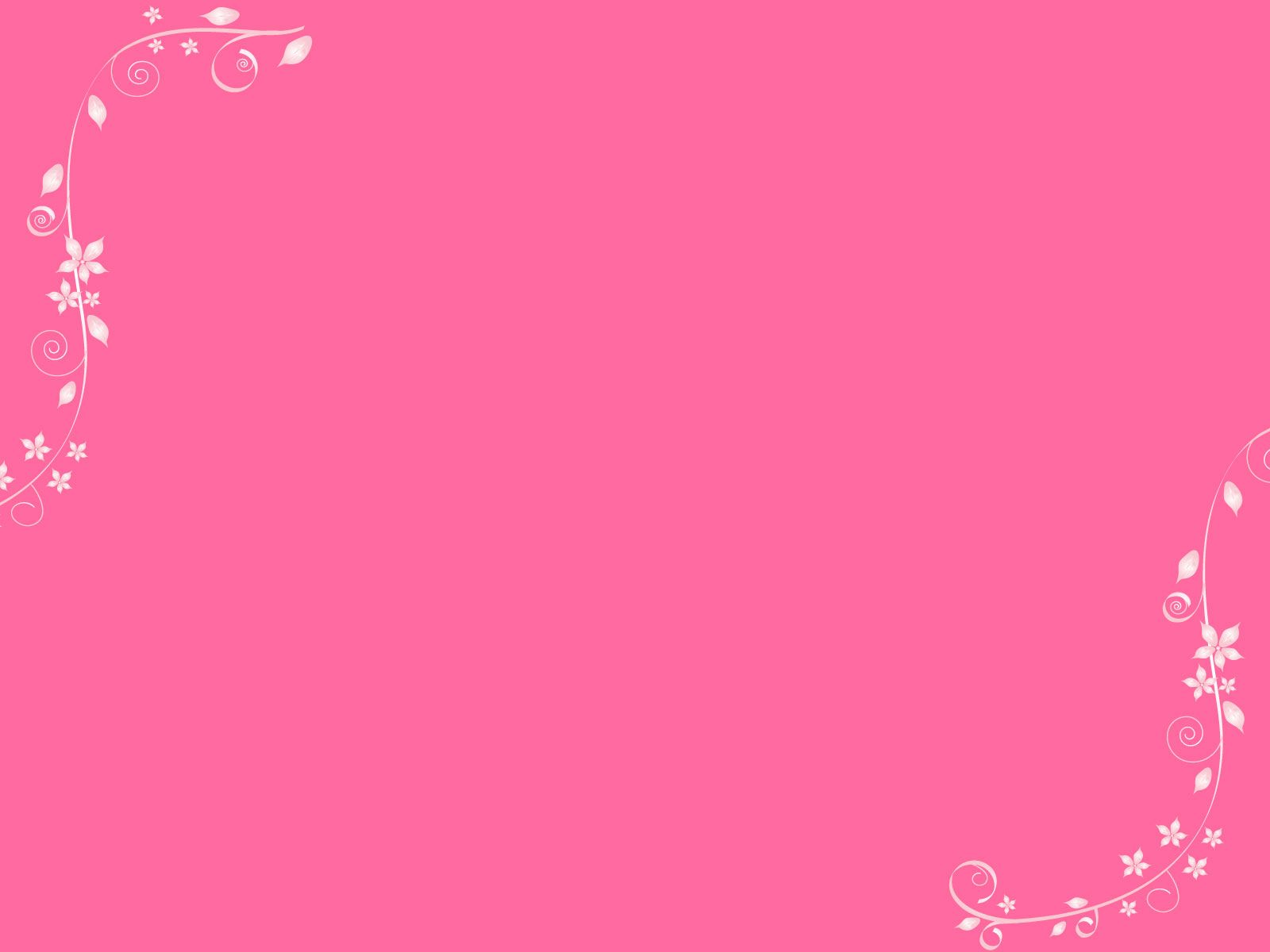 Through the line advertising include activities which involve the use of both ATL & BTL strategies simultaneously. These are directed towards brand building and conversions and make use of targeted (personalized) advertisement strategies. Examples of through the line advertising are cookie based advertising, digital marketing strategies, etc.
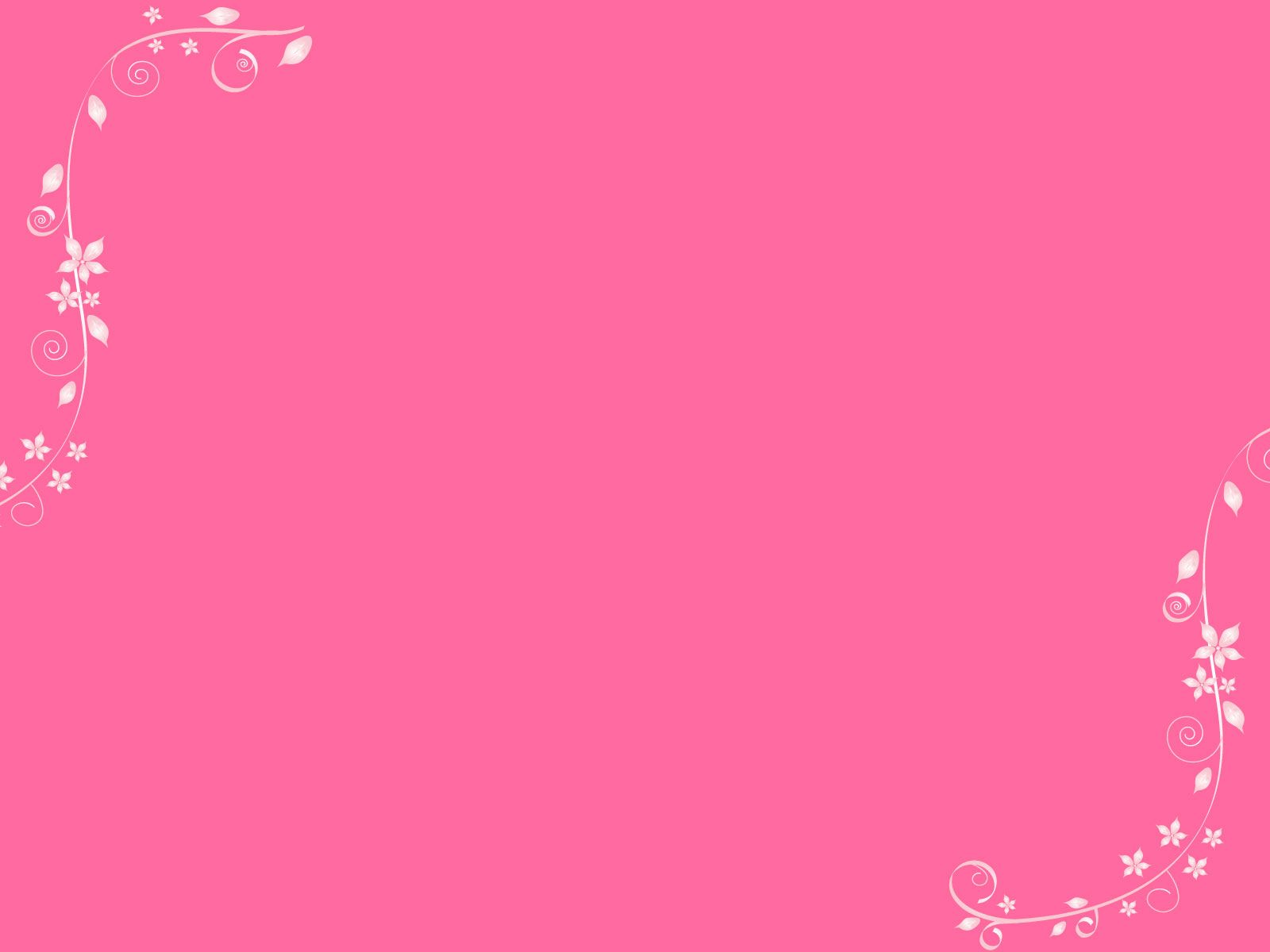 5 types based on the advertisement medium used
Print Advertising: Newspaper, magazines, & brochure advertisements, etc.
Broadcast Advertising: Television and radio advertisements.
Outdoor Advertising: Hoardings, banners, flags, wraps, etc.
Digital Advertising: Advertisements displayed over the internet and digital devices.
Product/Brand Integration: Product placements in entertainment media like TV show, YouTube video, etc.
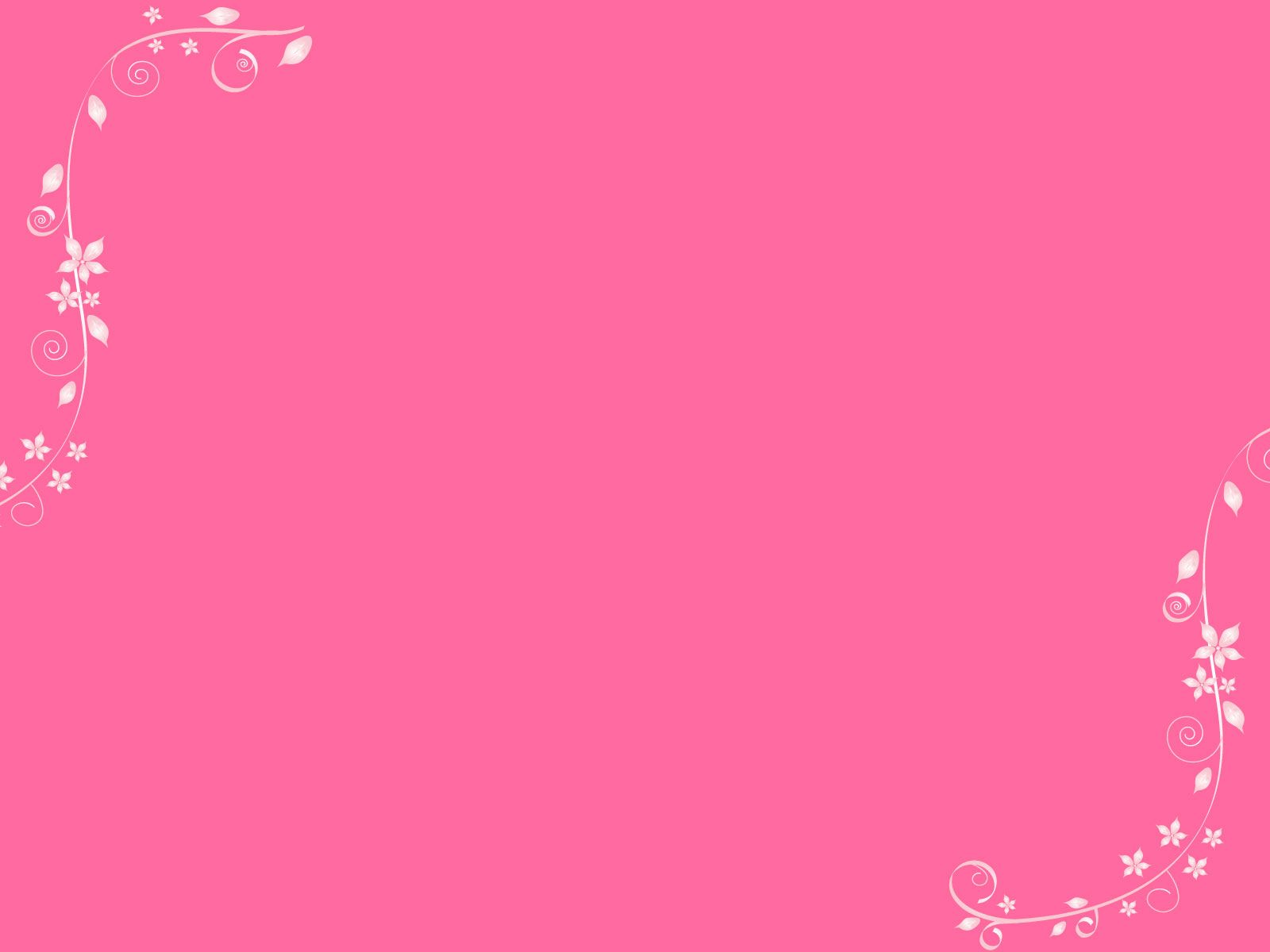 Importance Of Advertising
To The Customers
Convenience: Targeted informative advertisements make the customer’s decision making process easier as they get to know what suits their requirements and budget.
Awareness: Advertising educates the customers about different products available in the market and their features. This knowledge helps customers compare different products and choose the best product for them.
Better Quality: Only brands advertise themselves and their products. There are no advertisements for unbranded products. This ensures better quality to the customers as no brand wants to waste money on false advertising.
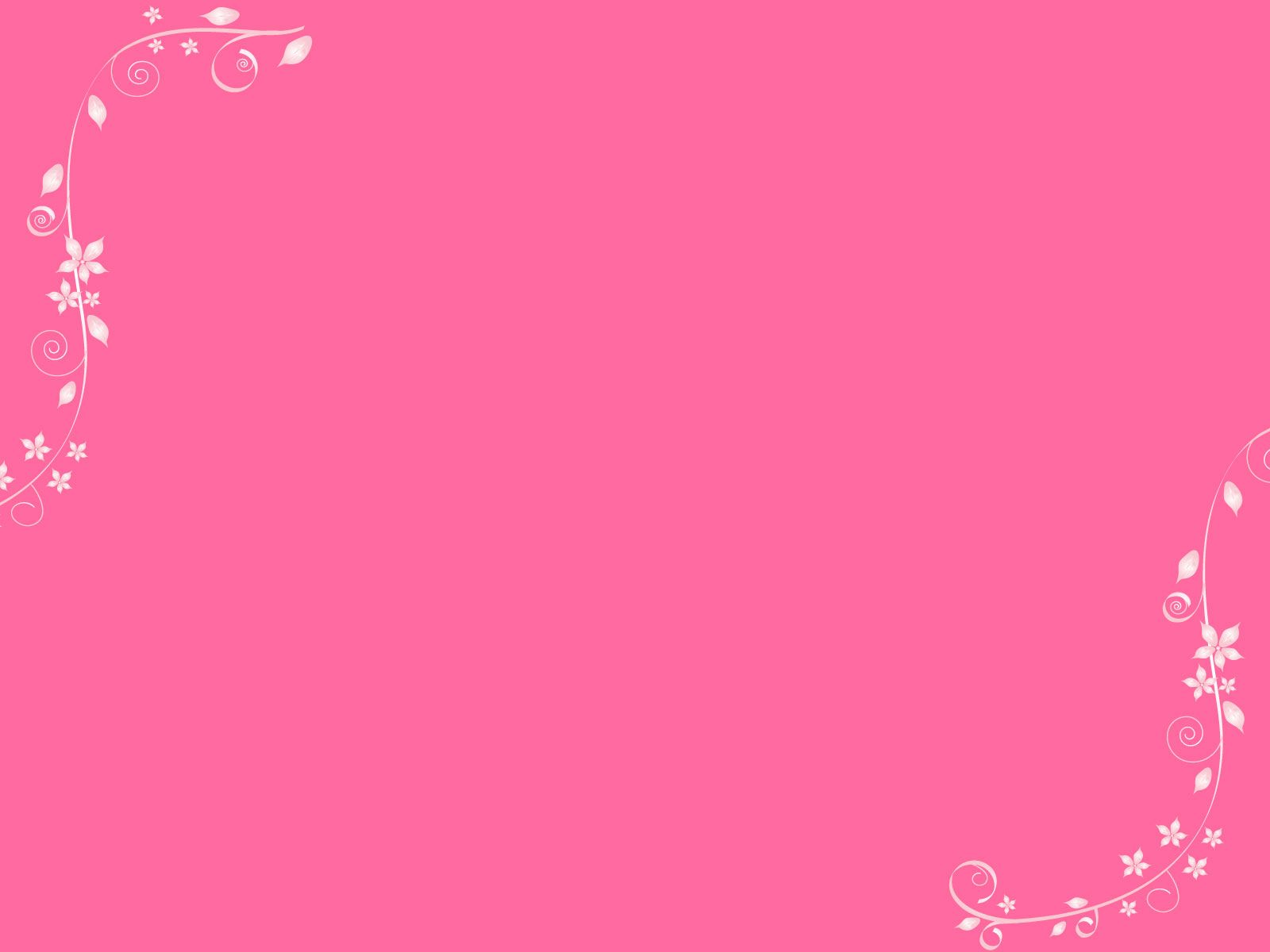 To The Business
Awareness: Advertising increases the brand and product awareness among the people belonging to the target market.
Brand Image: Clever advertising helps the business to form the desired brand image and brand personality in the minds of the customers.
Product Differentiation: Advertising helps the business to differentiate its product from those of competitors’ and communicate its features and advantages to the target audience.
Increases Goodwill: Advertising reiterates brand vision and increases the goodwill of the brand among its customers.
Value For Money: Advertising delivers the message to a wide audience and tends to be value for money when compared to other elements of the promotion mix.
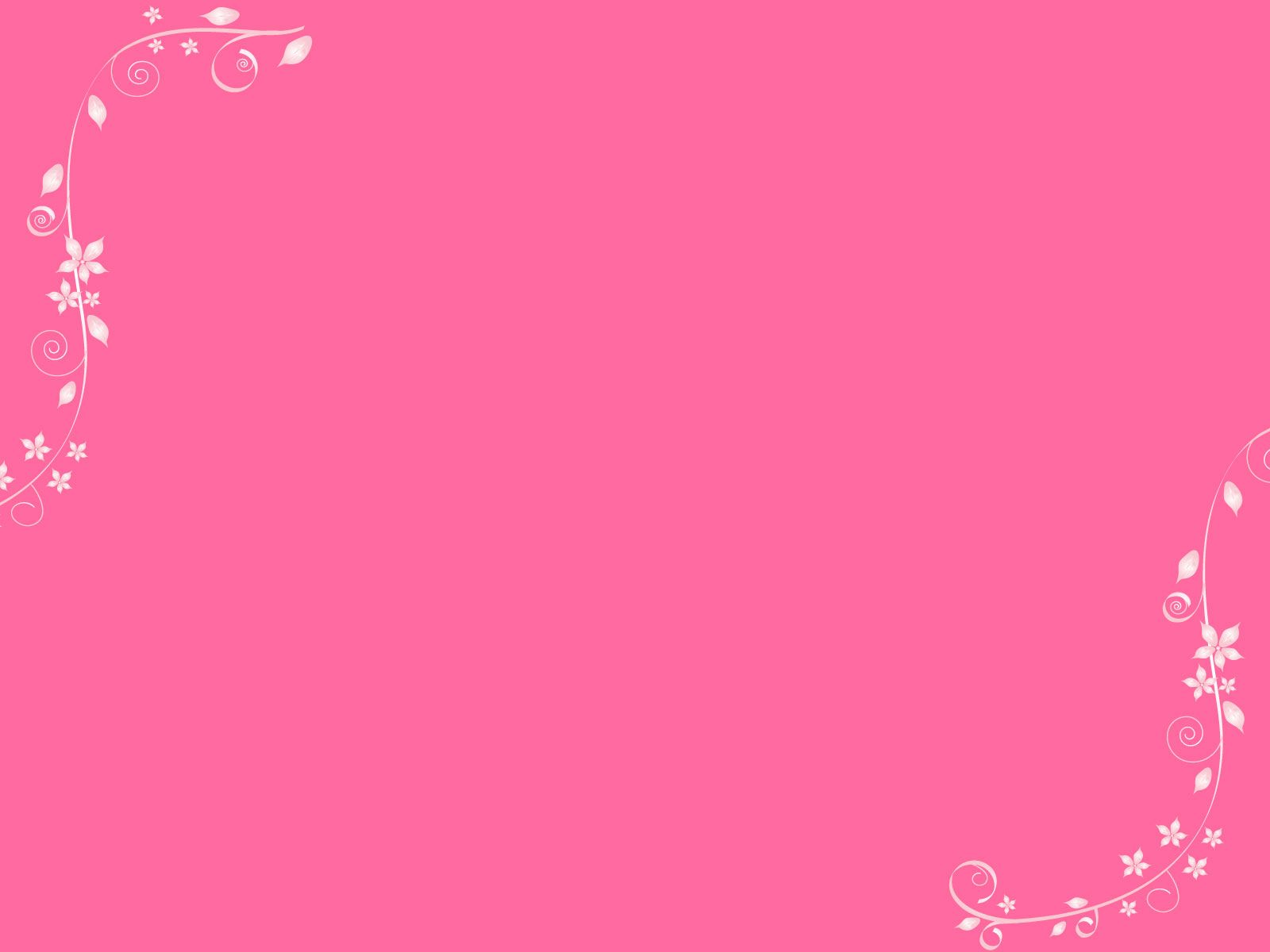 Advantages Of Advertising
Reduces Per-Unit Cost: The wide appeal of advertisements increases the demand for the product which benefits the organization as it capitalizes on the economies of scale.
Helps In Brand Building: Advertisements work effectively in brand building. Brands who advertise are preferred over those which doesn’t.
Helps In Launching New Product: Launching a new product is easy when it is backed by an advertisement.
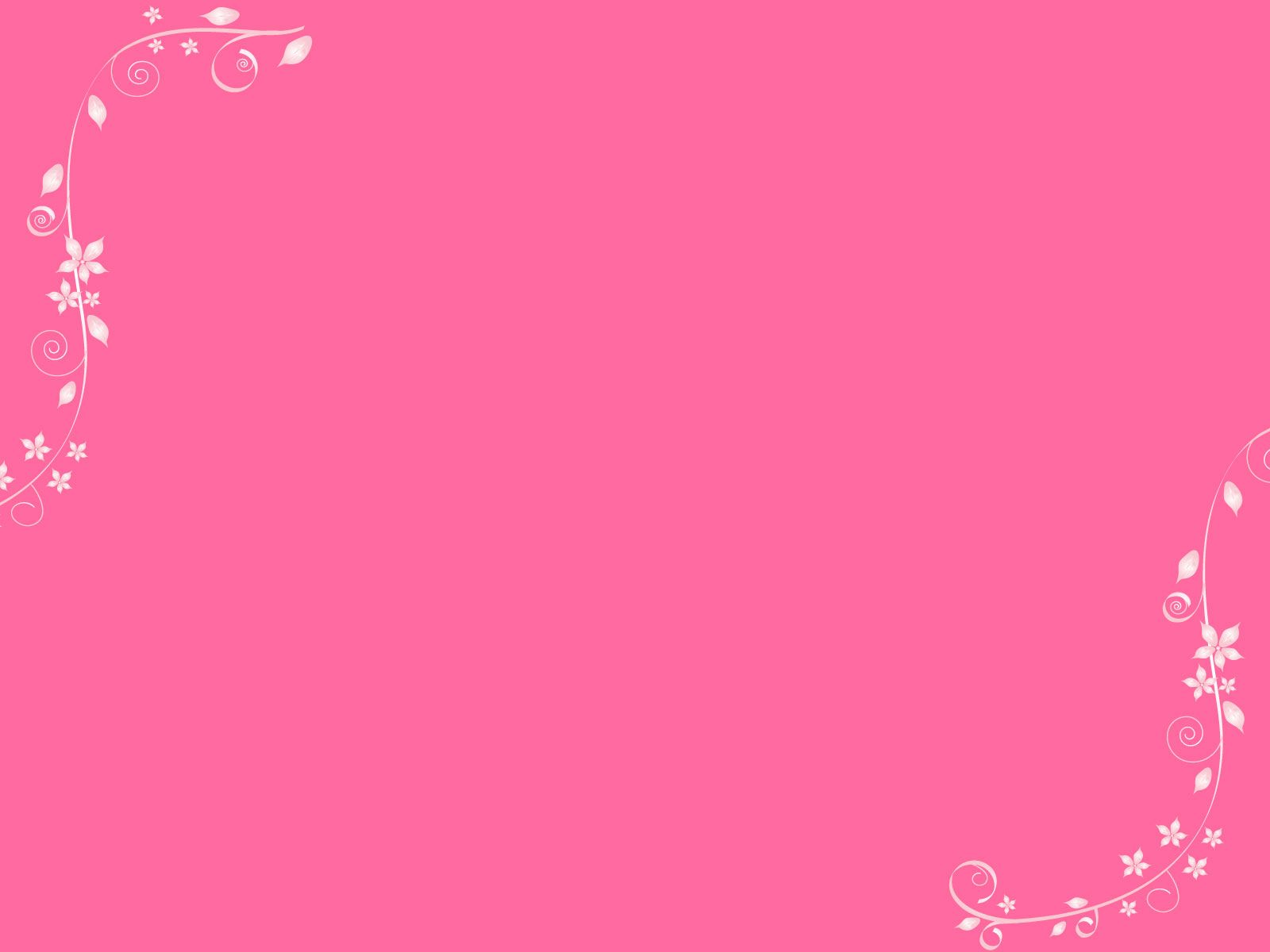 Helps In Reducing Customer Turnover: Strategic advertisements for new offers and better service helps reduce customer turnover.
Attracts New Customers: Attractive advertisements help the brand in gaining new customers and expanding the business.
Educates The Customers: Advertisements inform the customers about different products existing in the market and also educates them in what they should look for in an apt product.
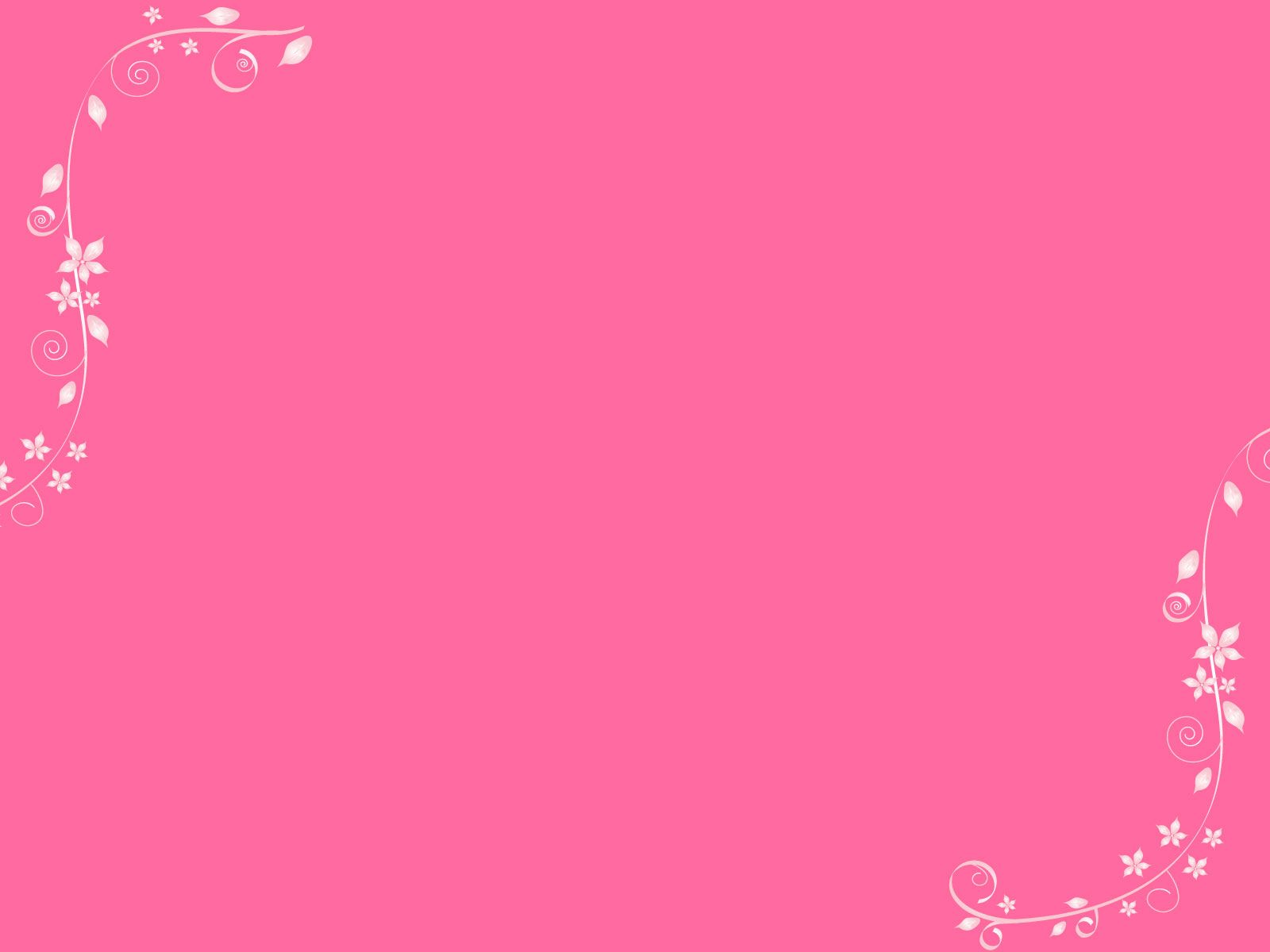 Disadvantages Of Advertising
Increases The Costs: Advertising is an expense to the business and is added to the cost of the product. This cost is eventually borne by the end consumer.
Confuses The Buyer: Too many advertisements with similar claims often confuses the buyer in what to buy and should he buy the product or not.
Is Sometimes Misleading: Some advertisements use smart strategies to mislead the customers.
Only For Big Businesses: Advertising is a costly affair and only big businesses can afford it. This makes small businesses out of competition with big businesses who get to enjoy a monopoly in the market.
Encourages The Sale Of Inferior Products: Effective advertisements even lead to the sale of inferior products which aren’t good for the consumers.
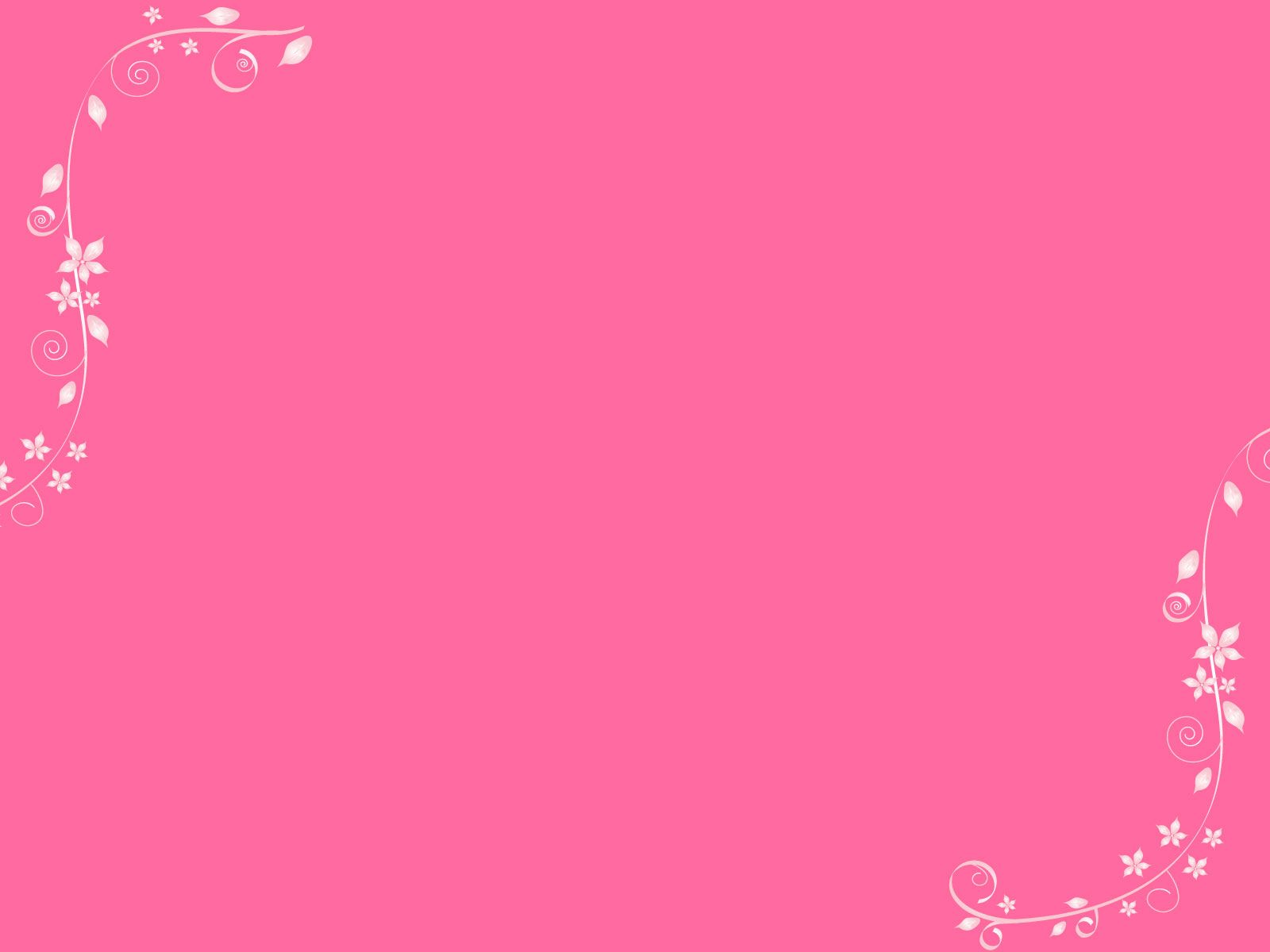 CONCLUSION
In conclusion, the future of advertising, while challenging, is bright and unlimited. As unlimited as the imaginations of the marketing communication professionals who are constantly seeking more effective and efficient means to promote the brands and companies they represent.
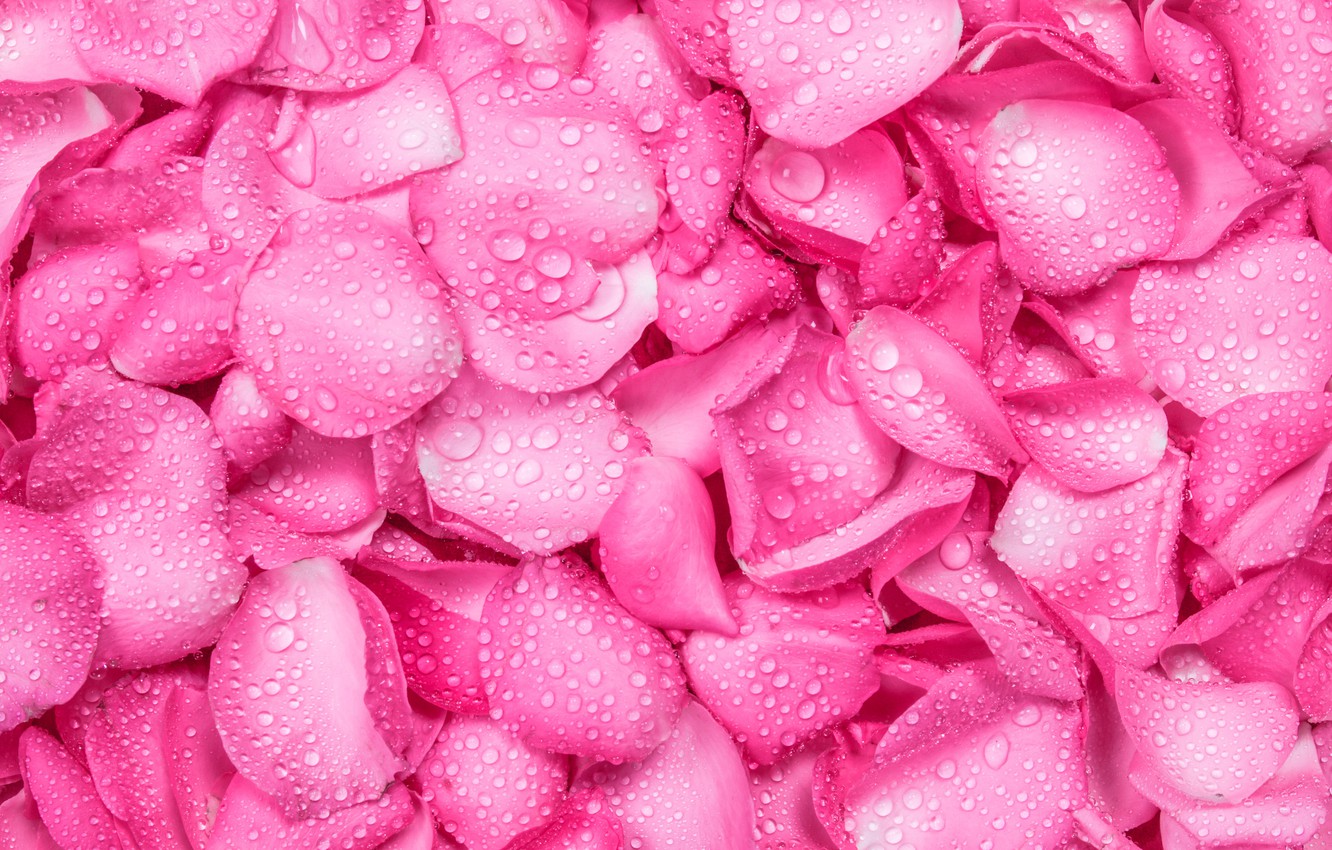 THANK YOU